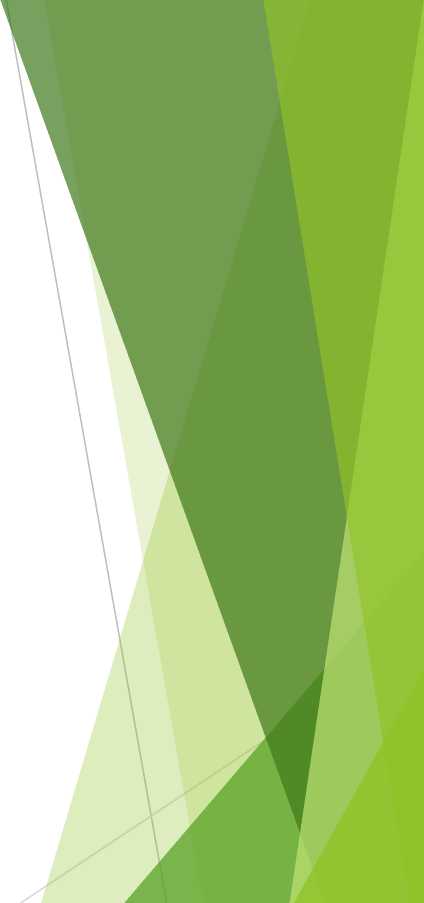 Puszcza BiałowieskaHistoria i jej niepewna przyszłość
Położenie puszczy w granicach Polski i Białorusi
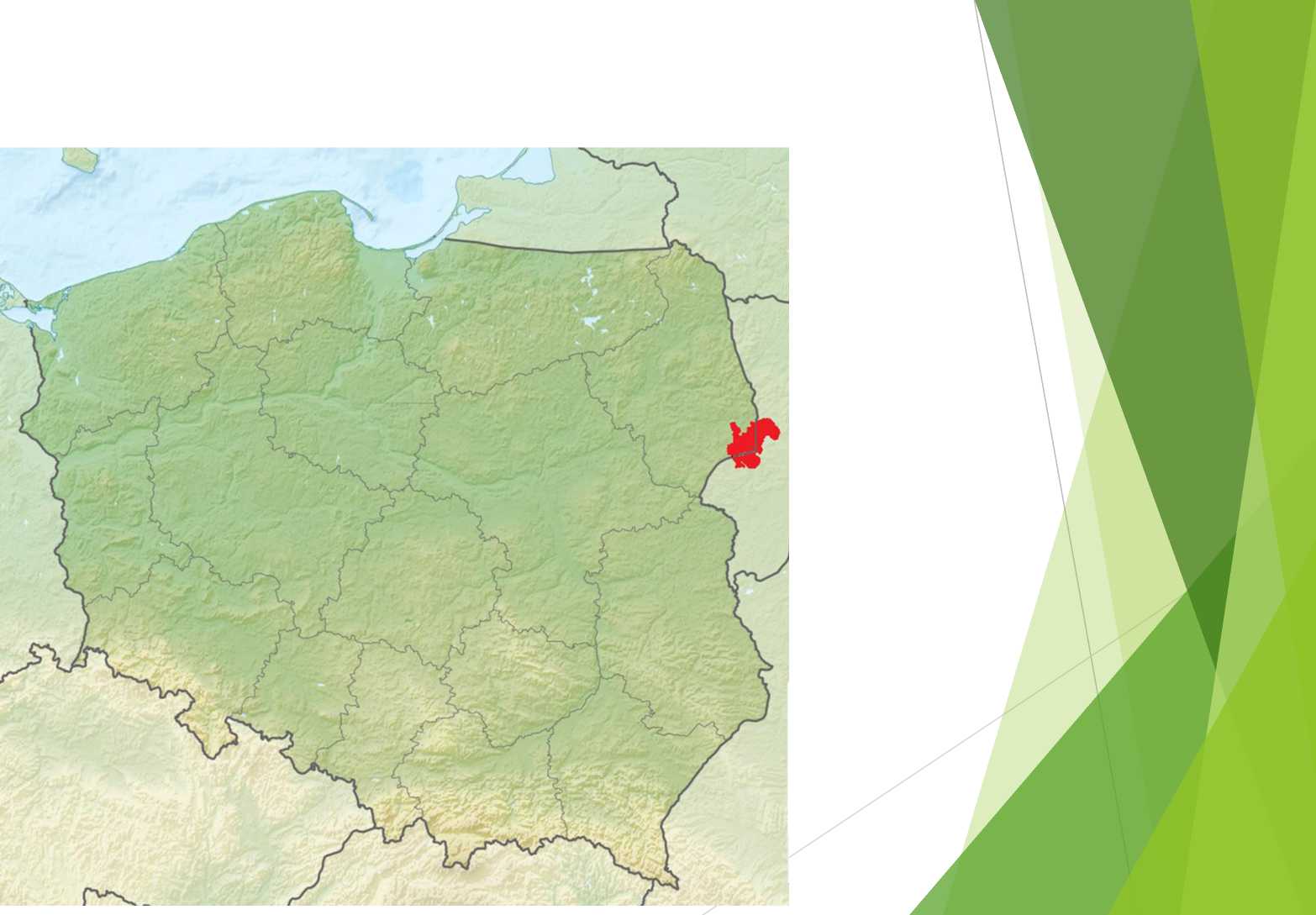 Polska- 62,5 tyś. ha    
Białoruś- 87,5 tyś. ha
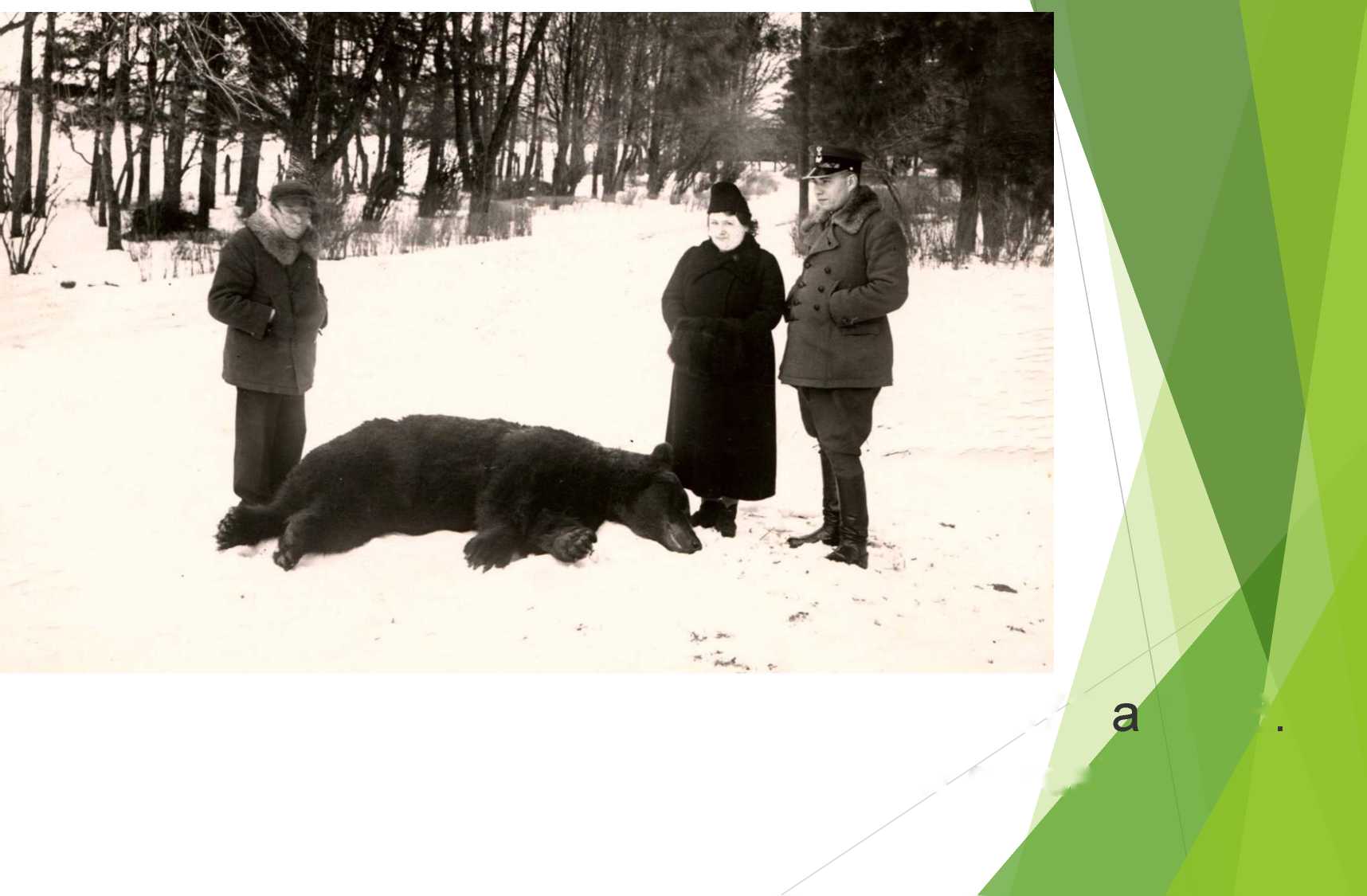 Ponad 100 lat temu w Puszczy Białowieskiej zginęły ostanie niedźwiedzie
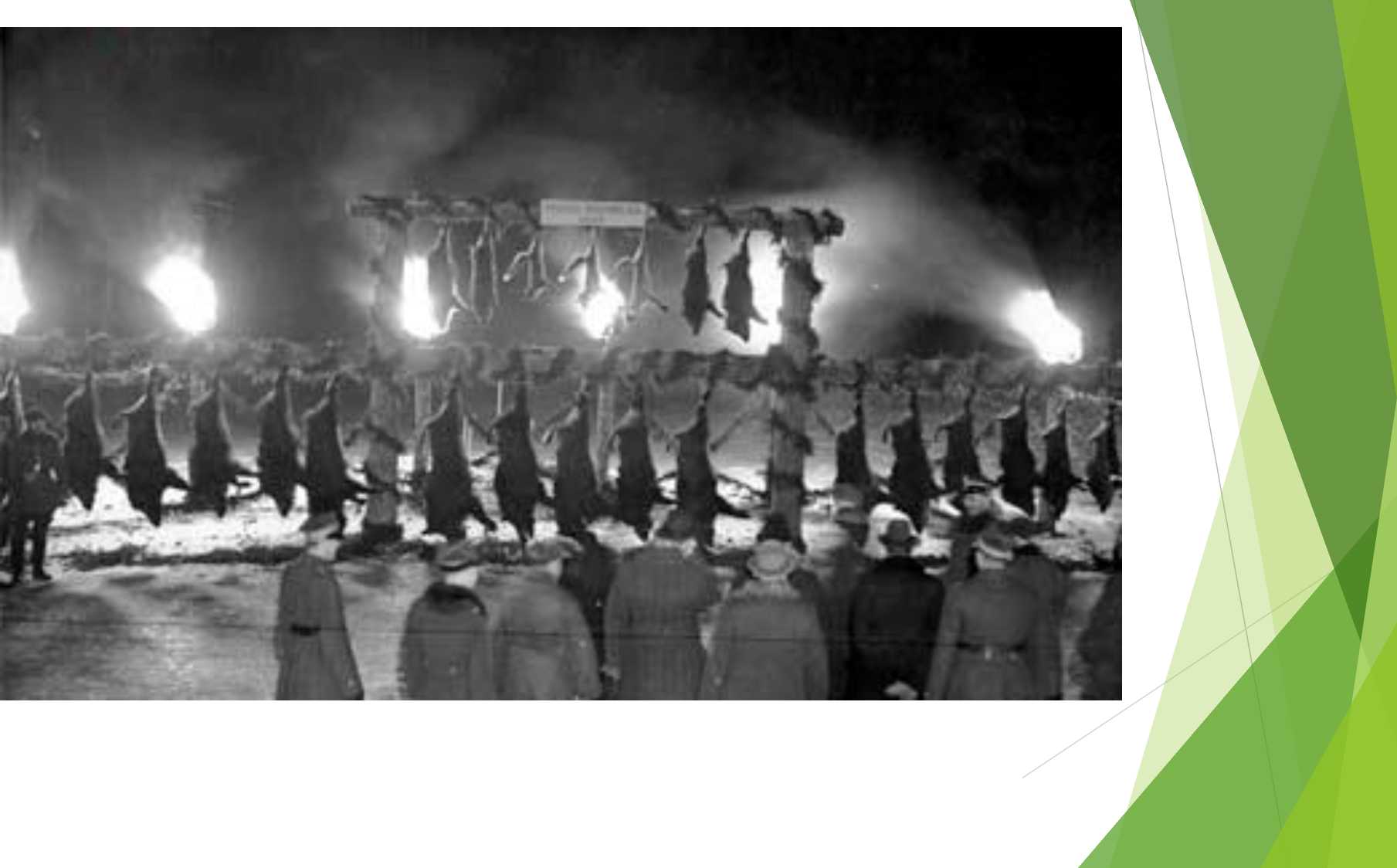 Odbywały się polowania na dużą skalę
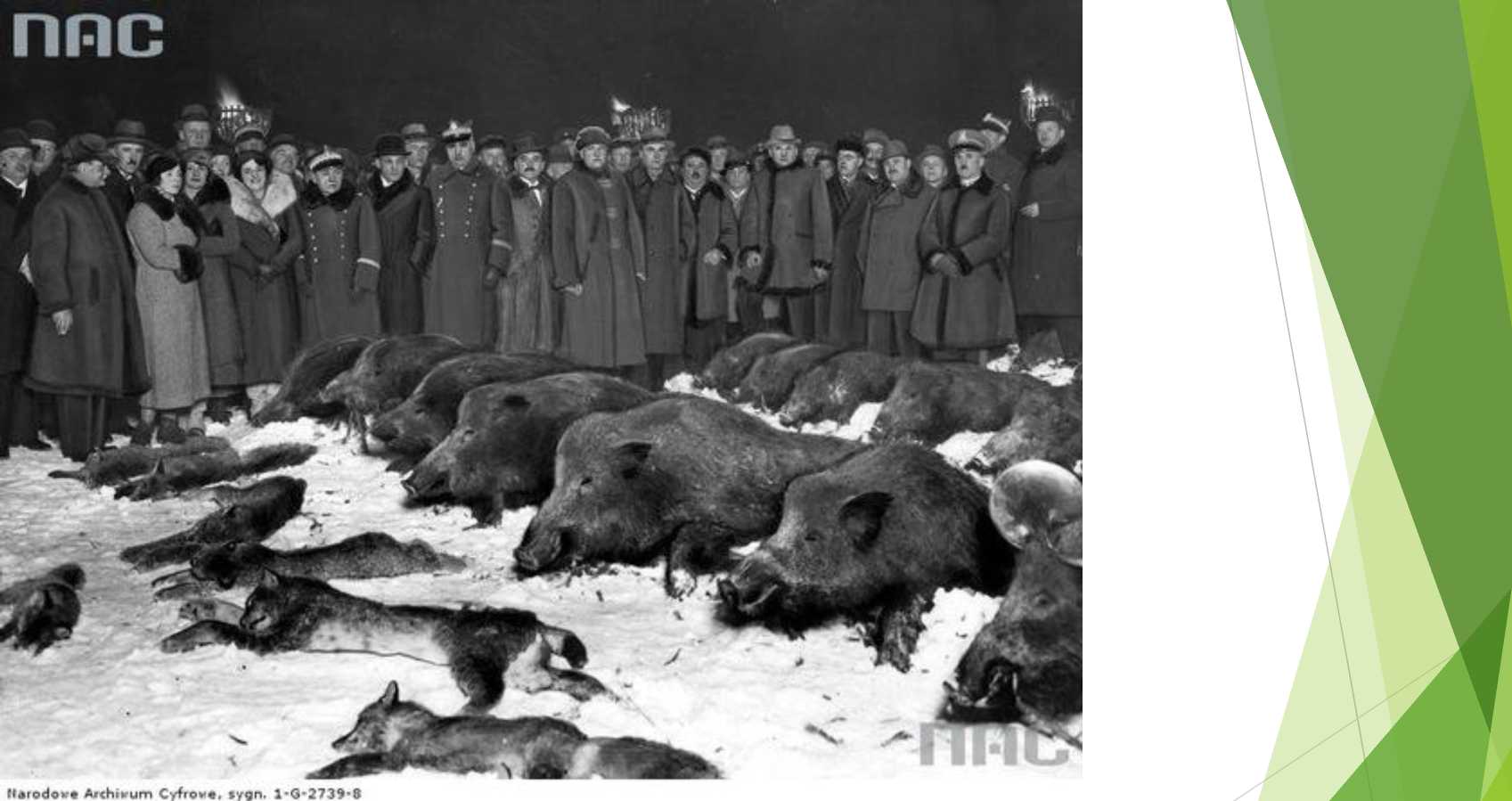 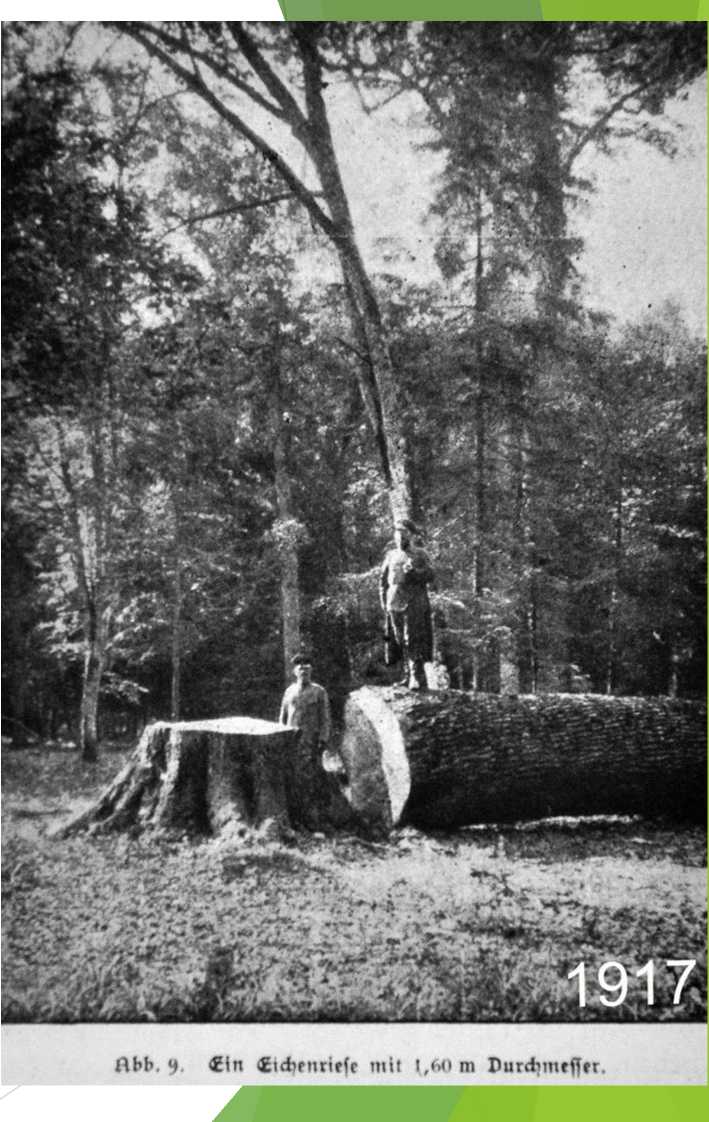 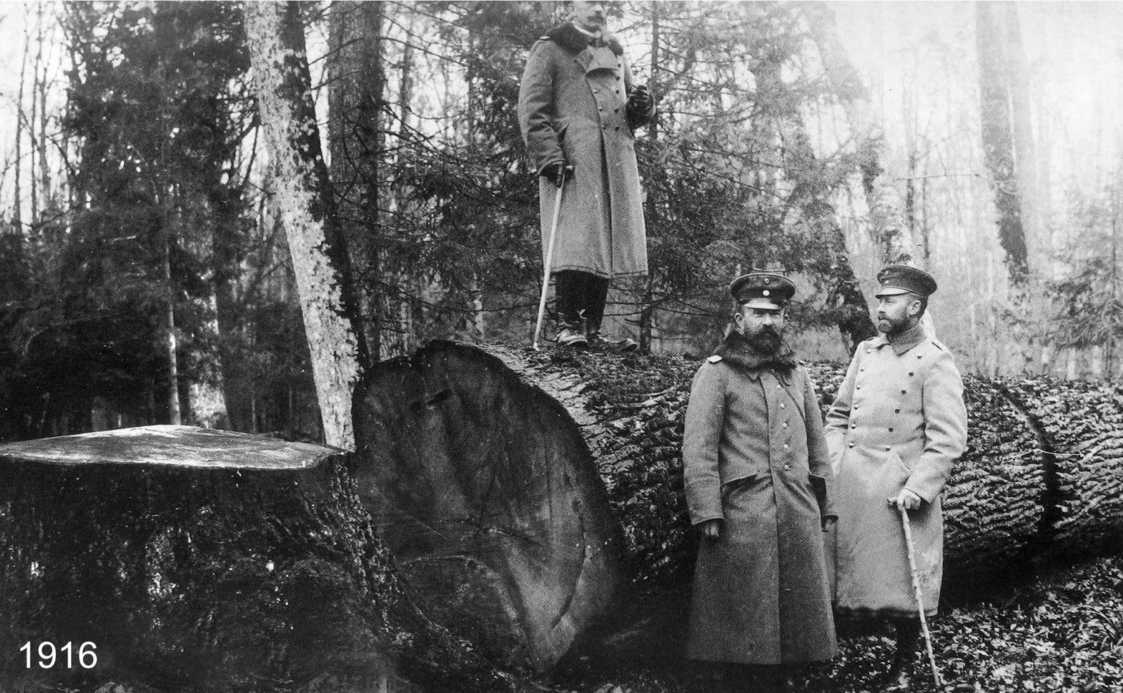 W okresie I Wojny Światowej wycięto 4,5 mln metrów sześciennych największych drzew
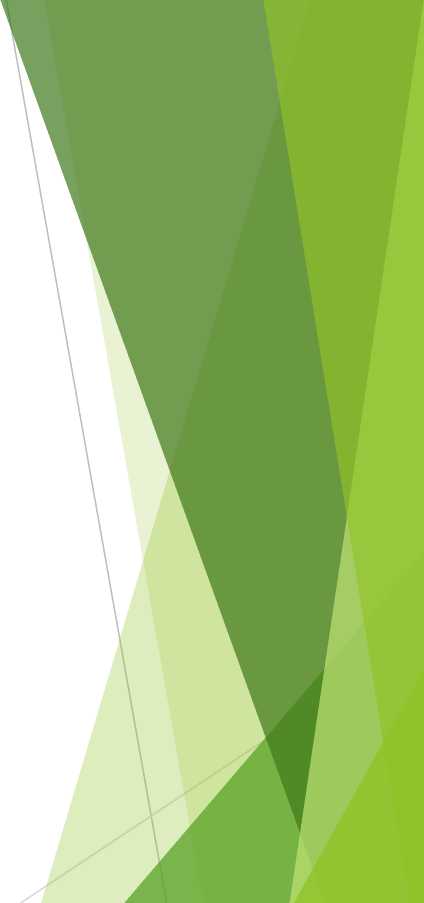 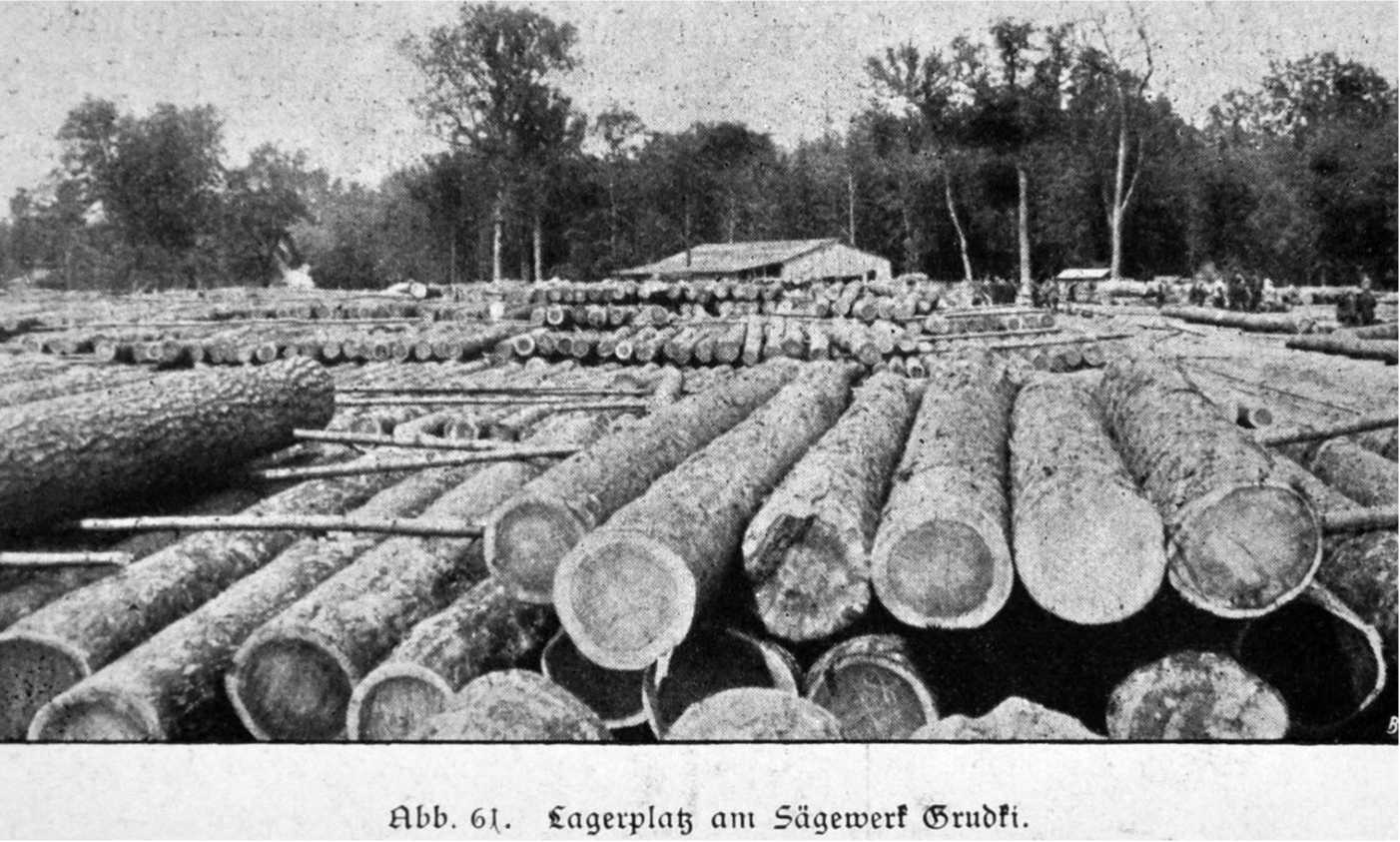 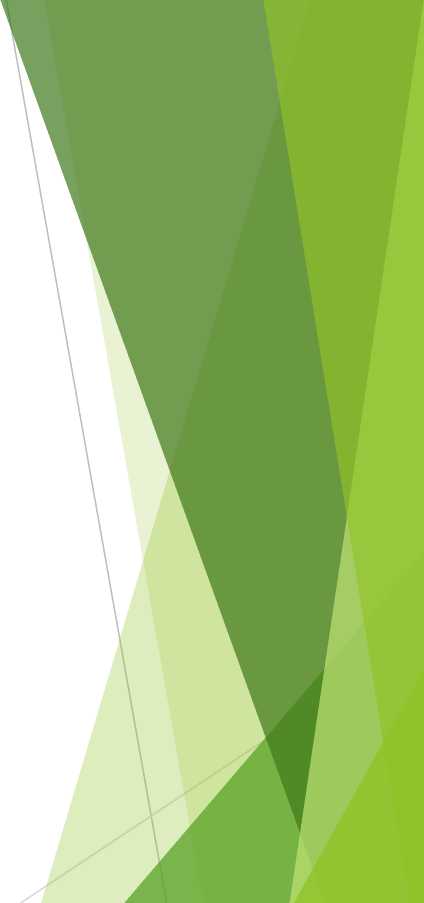 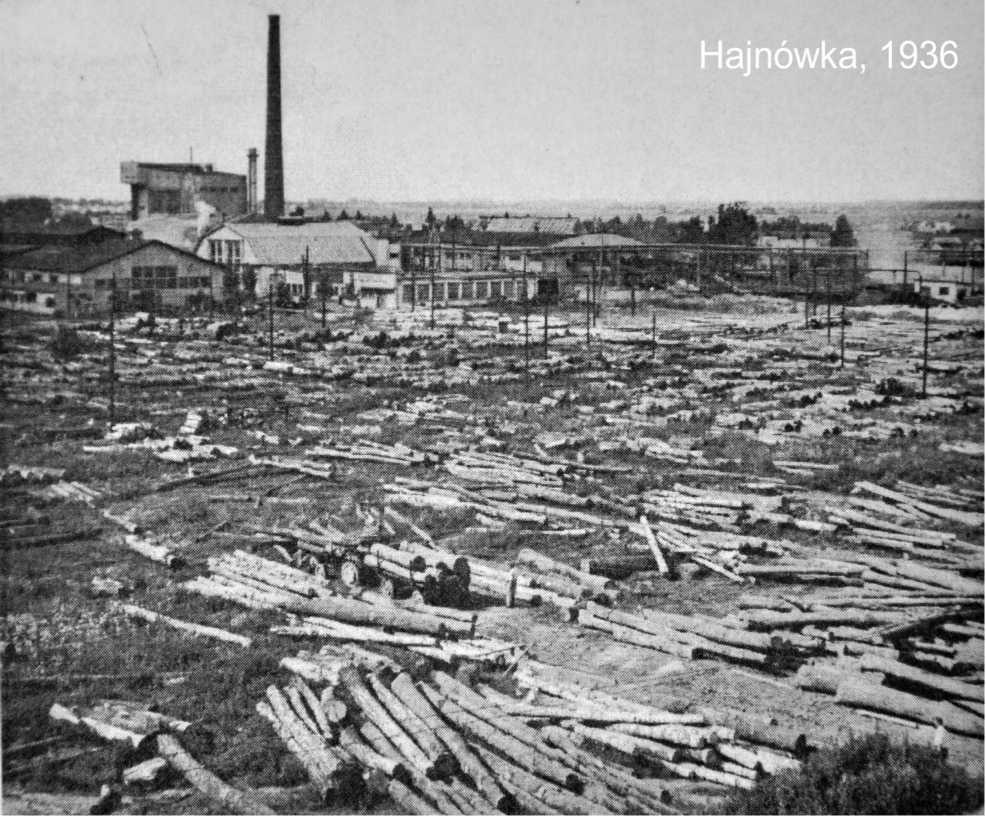 Po I wojnie światowej Lasy Państwowe wycinają kolejne 3 mln m3 drewna
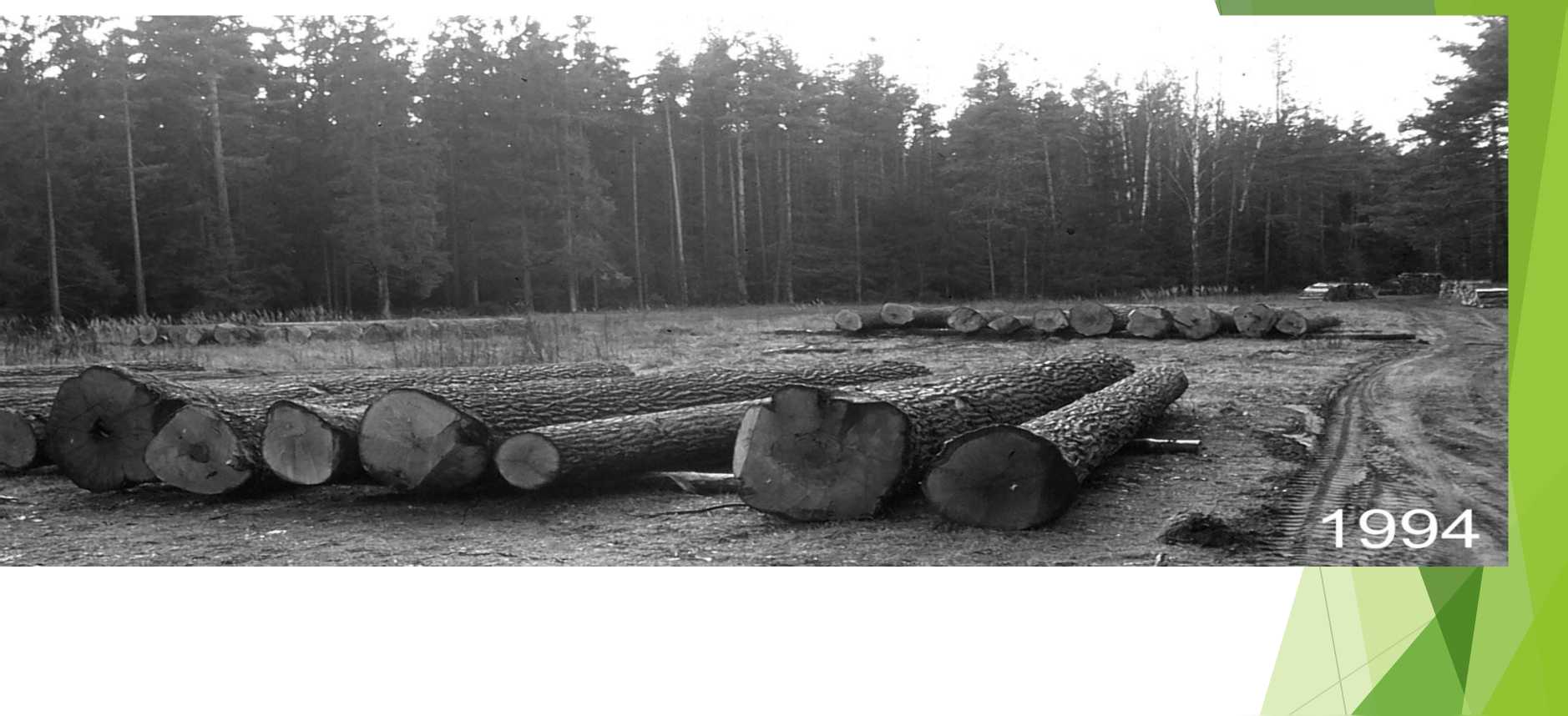 Po II wojnie światowej następne 3 mln m3 drewna
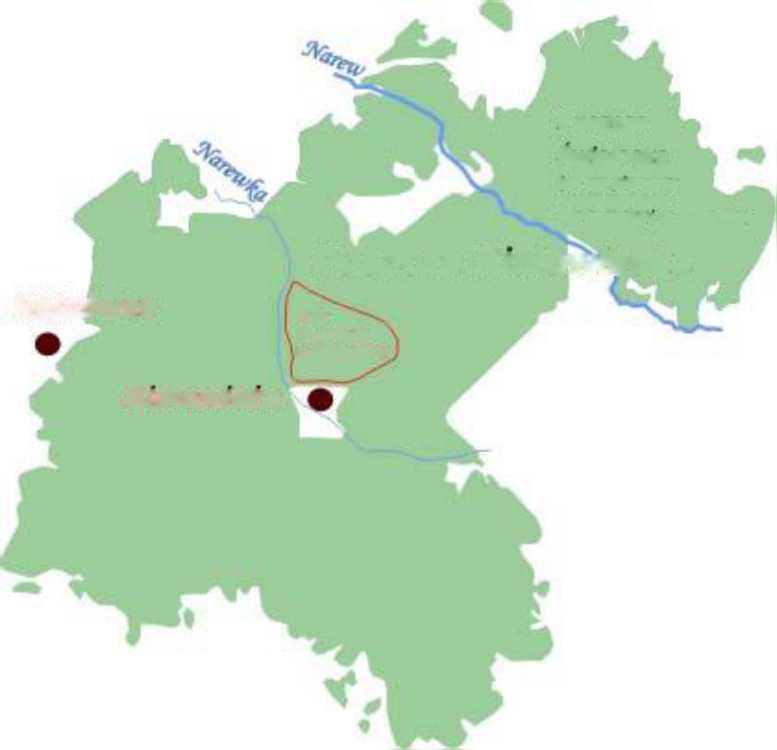 4 sierpnia 1932r. zostaje utworzony "Park Narodowy w Białowieży" o powierzchni 4,693.24 ha, stanowiący 3.64% Puszczy.
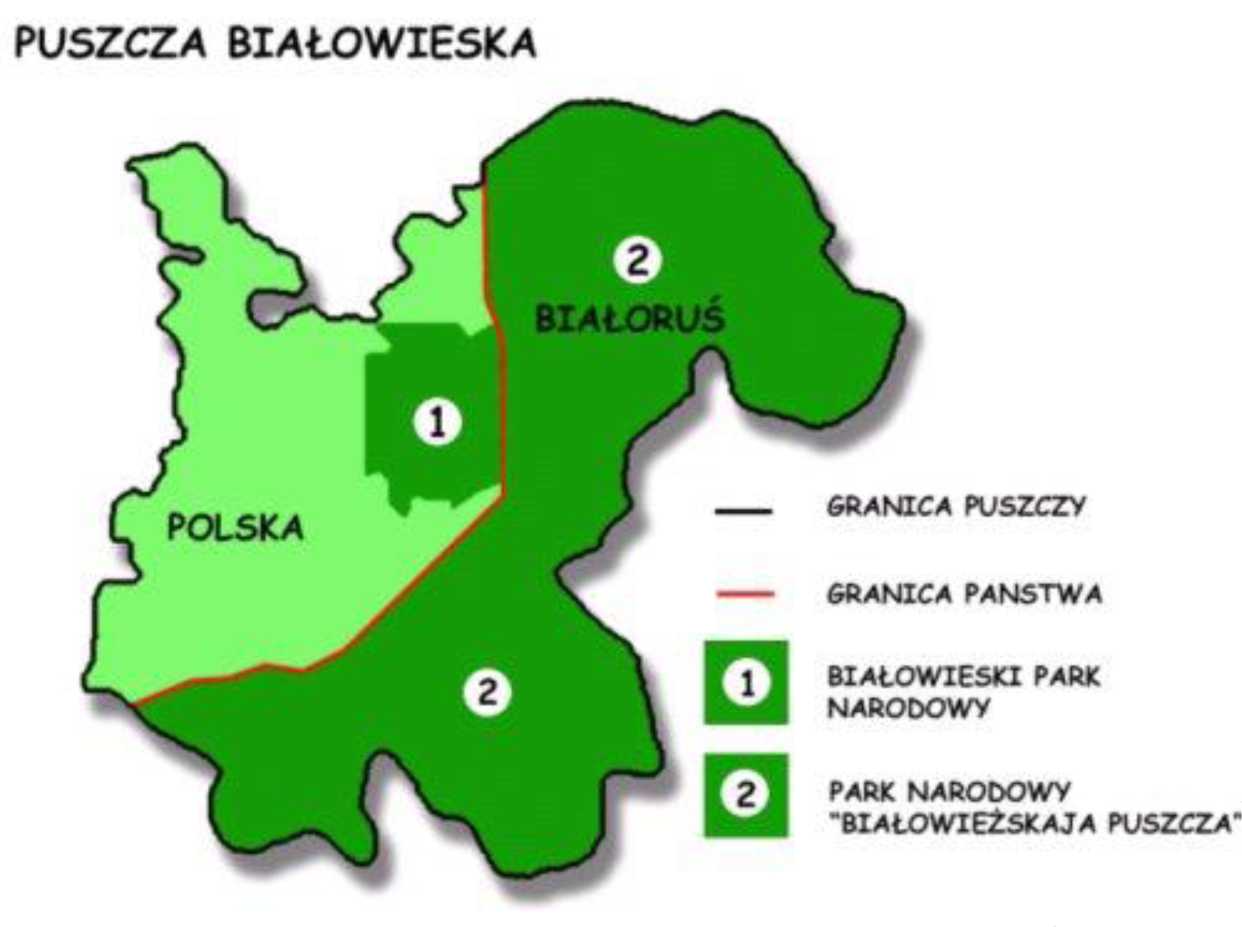 Udział Parków Narodowych w Polsce i Białorusi
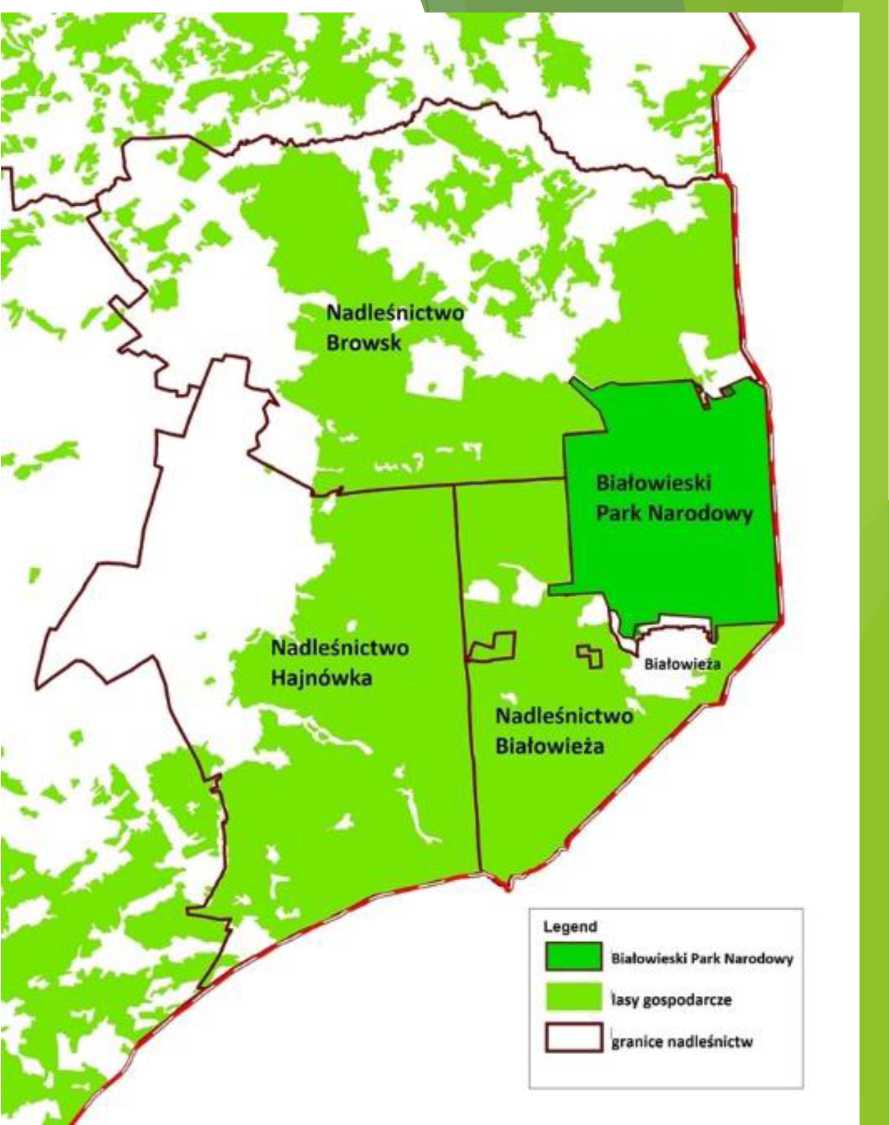 Park Narodowy to obszar zachowany w stanie naturalnym lub niewiele zmienionym przez działalność człowieka. Objęty jest ochroną prawną, powołany w celu ochrony najcenniejszych pod względem przyrodniczym i krajobrazowym terenów. Tereny objęte parkiem posiadają szczególną wartość naukową, przyrodniczą i krajobrazową.
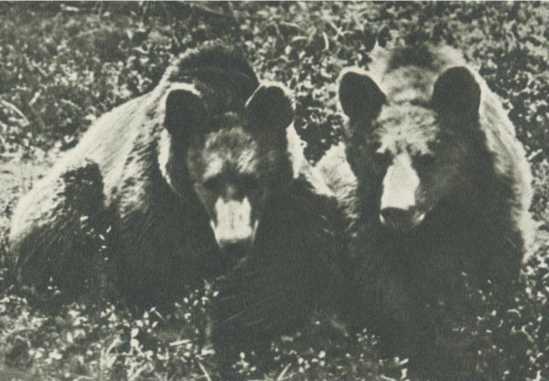 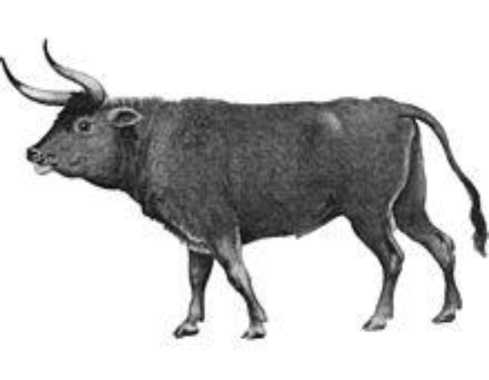 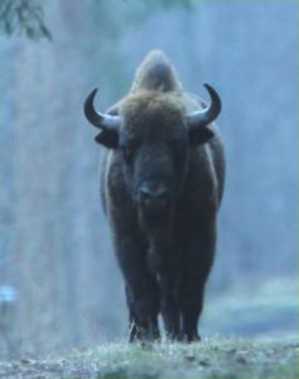 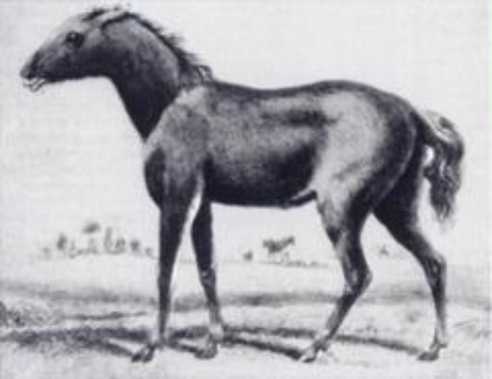 Następuje zalesienie całego obszaru i utworzenie rezerwatu naukowo - myśliwskiego.
Do lasu zostają wypuszczone niedźwiedzie odebrane Cyganom oraz półdzikie bydło przypominające tura. Wypuszczone zostały również żubry i tarpany.
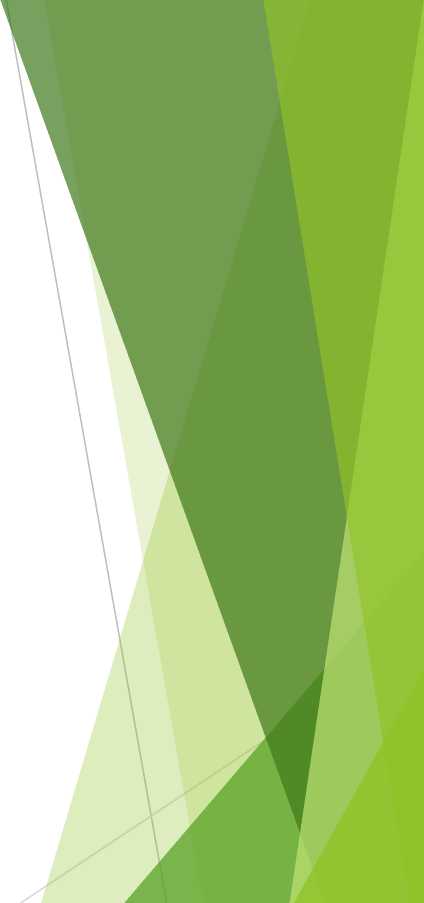 Część Puszczy chroniona przez Białowieski Park Narodowy
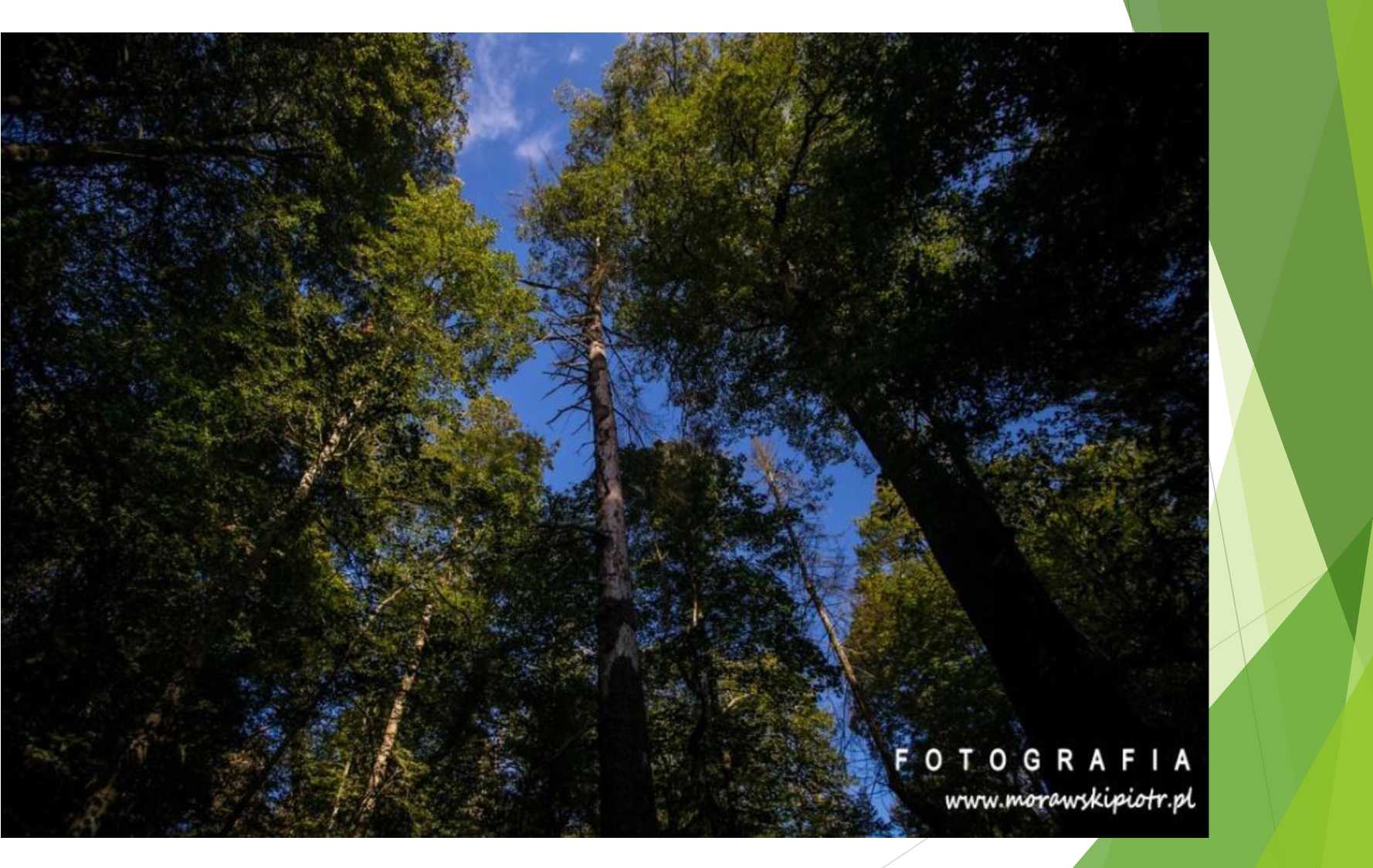 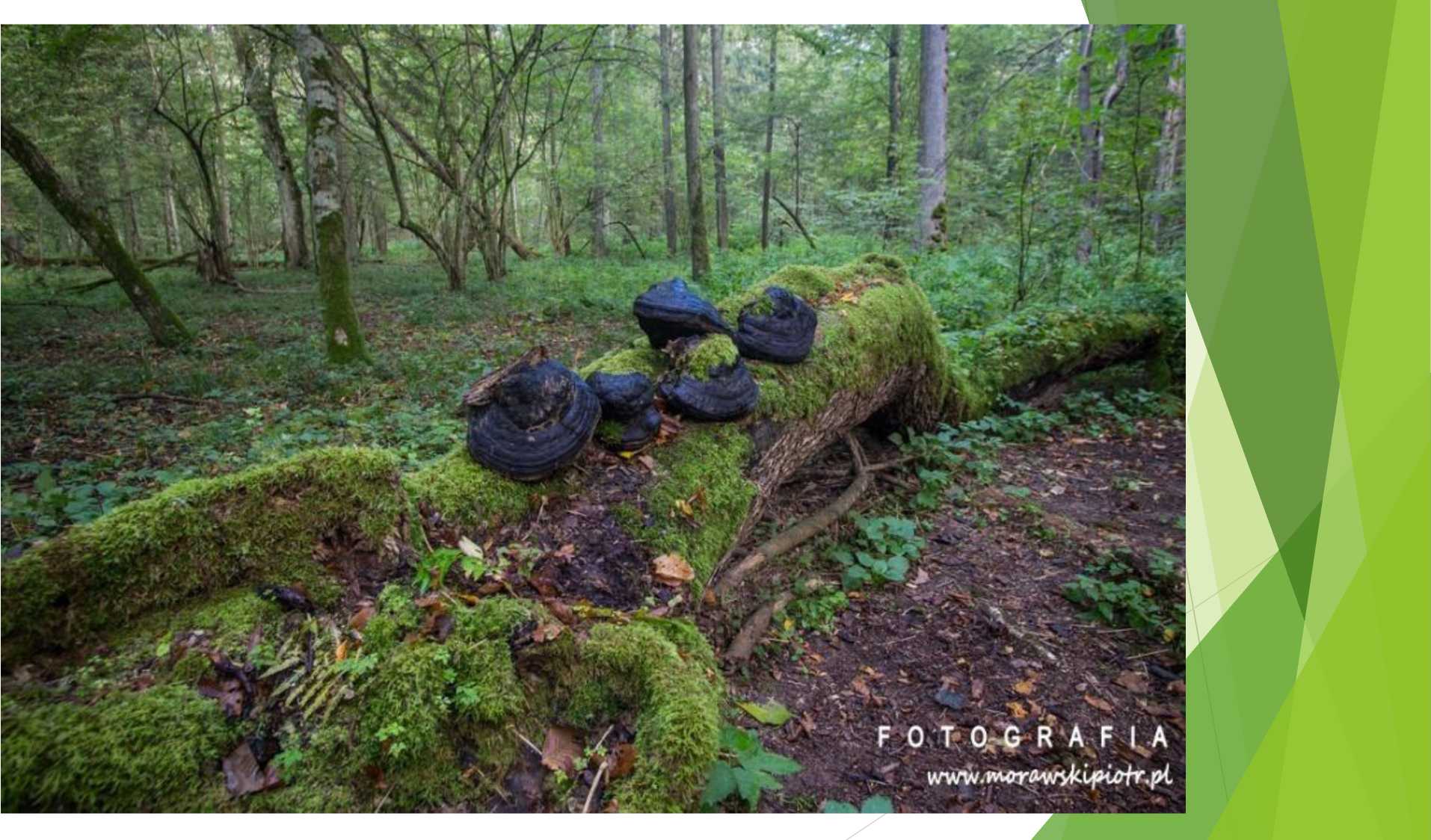 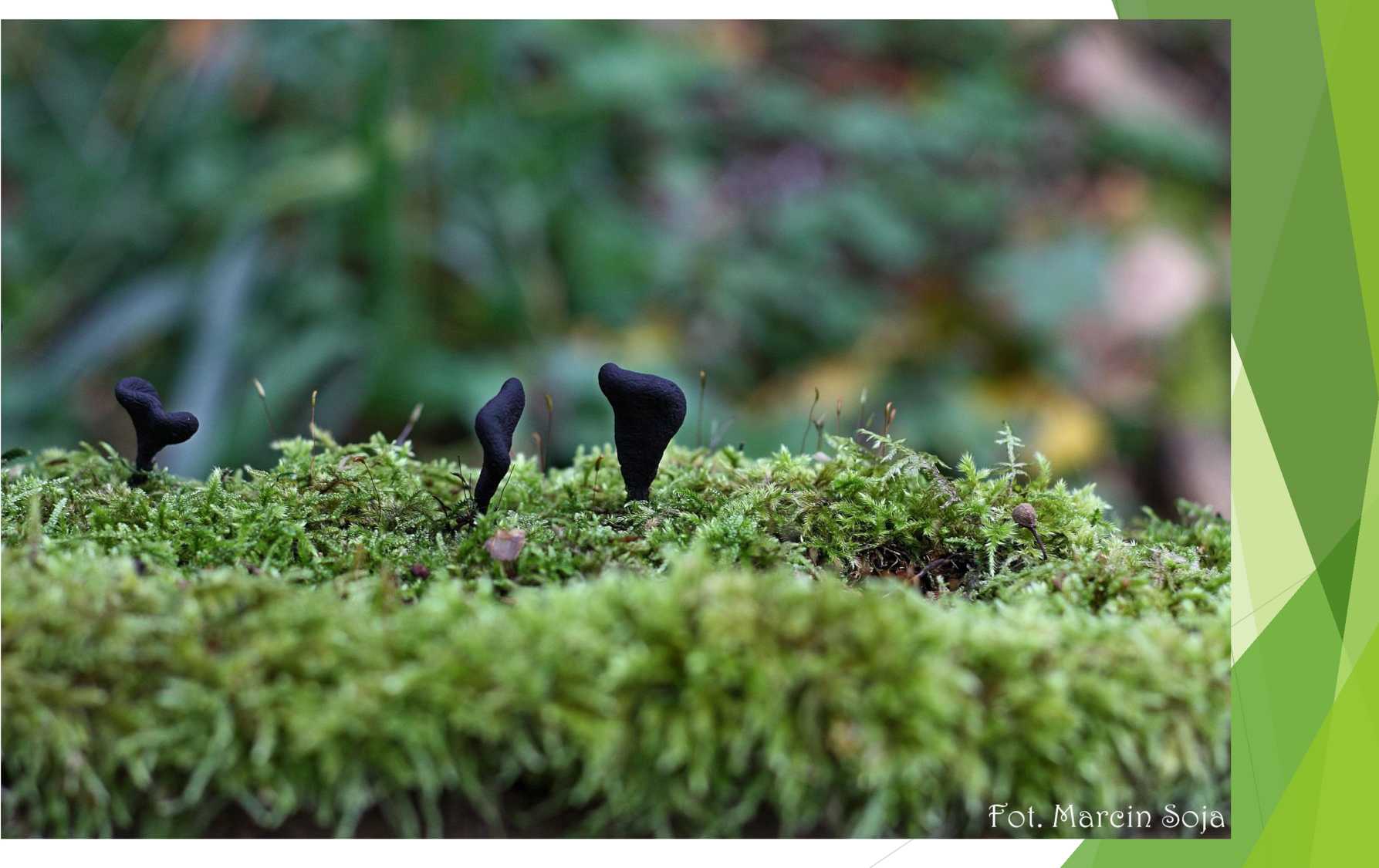 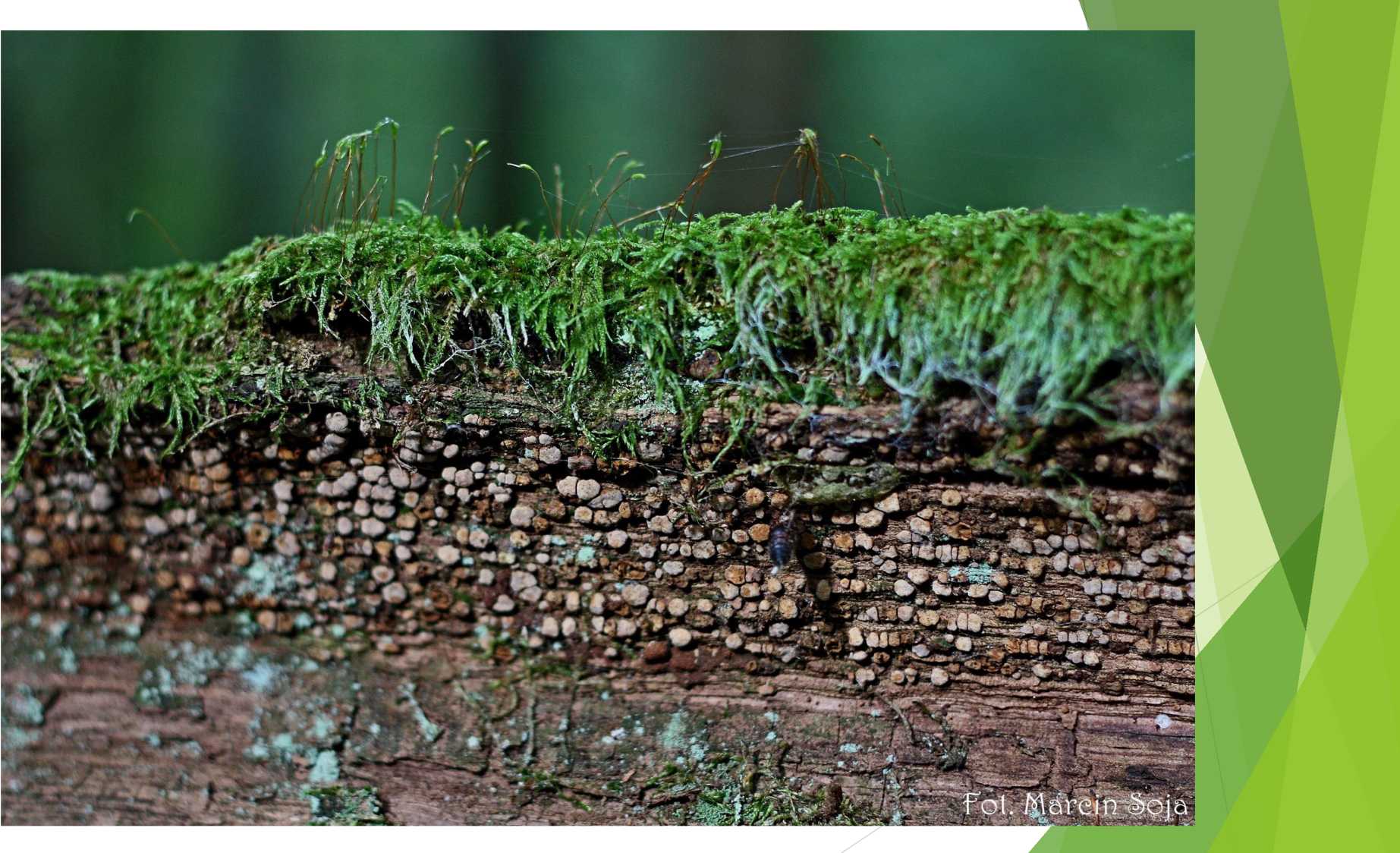 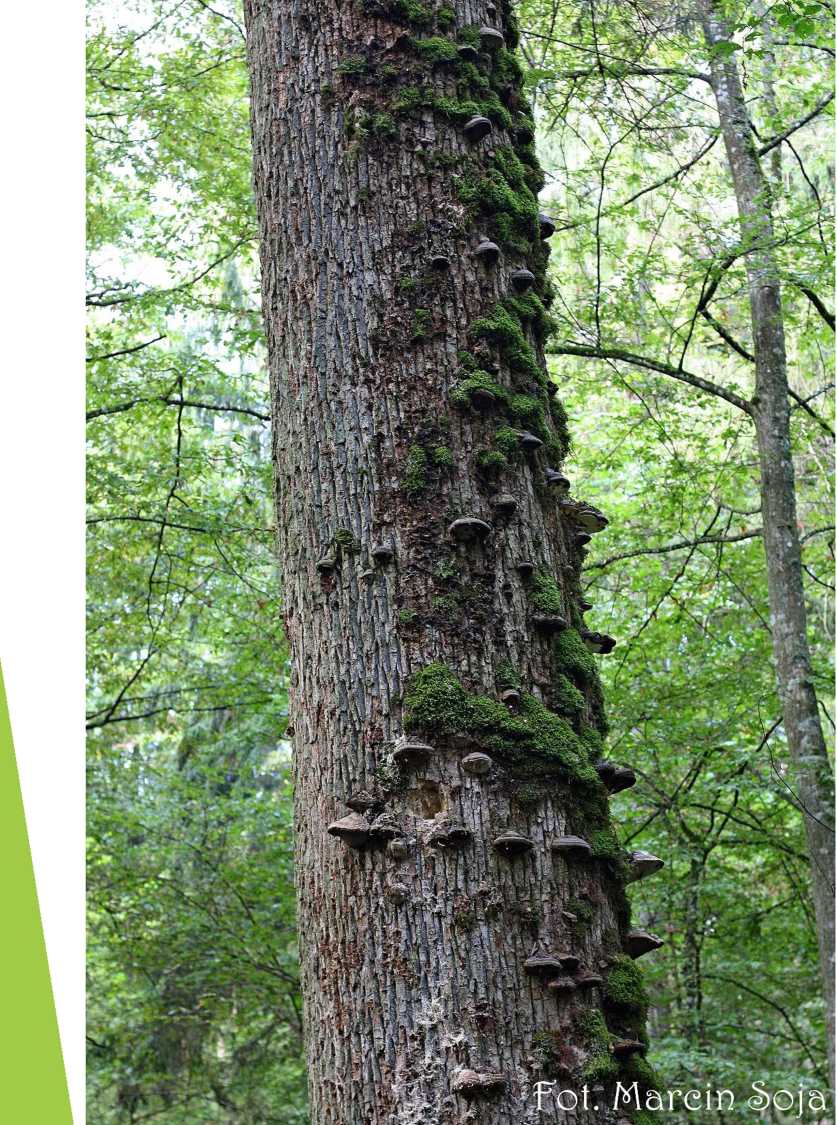 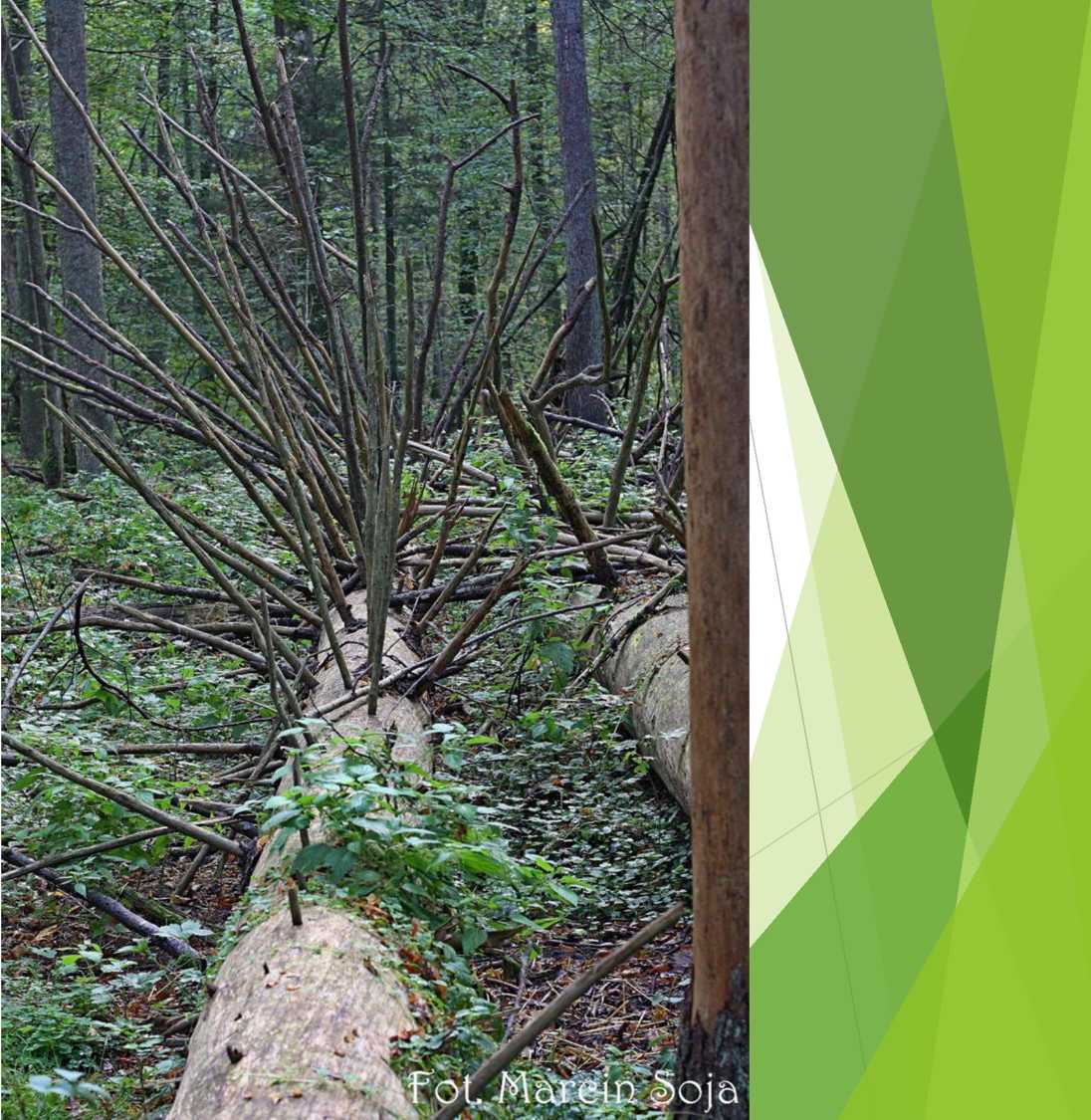 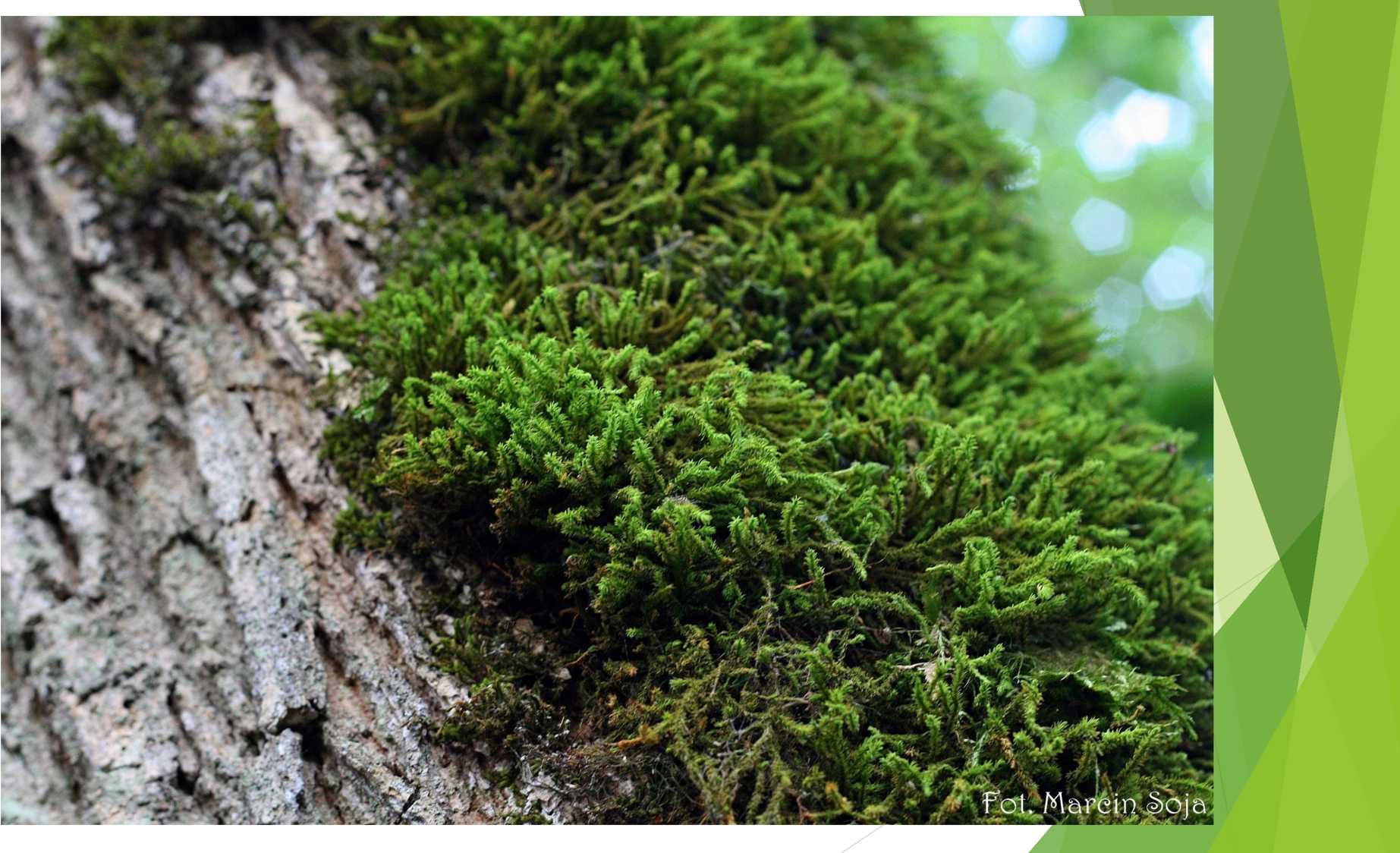 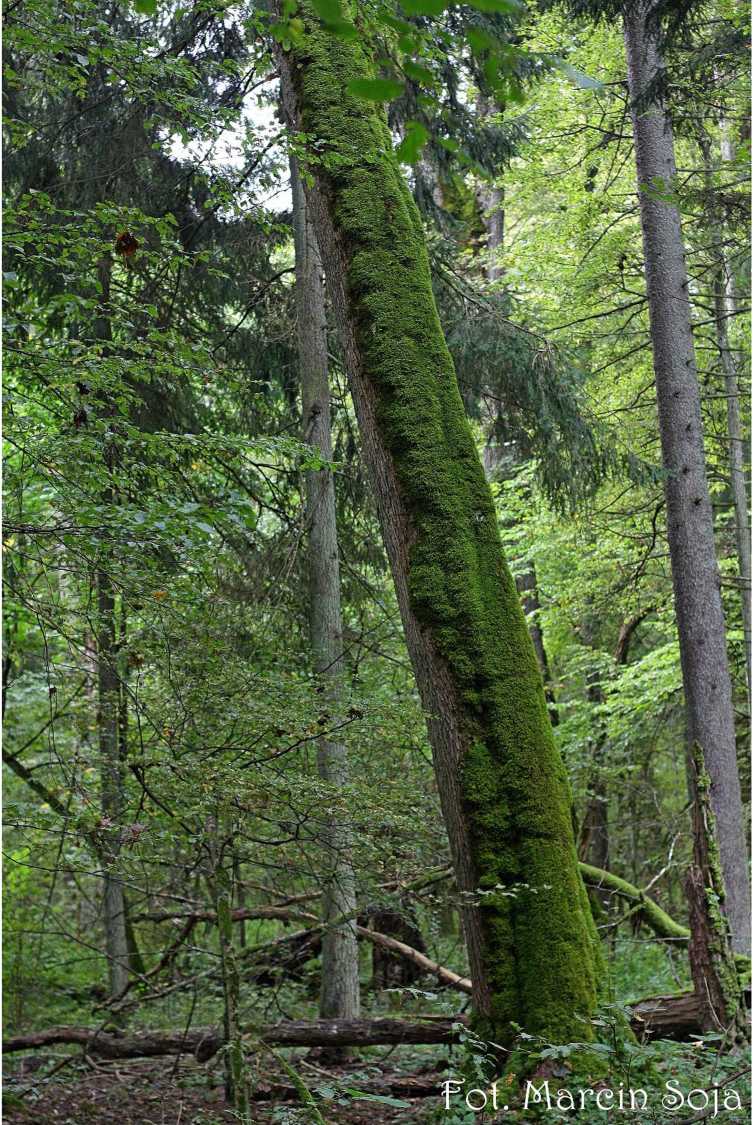 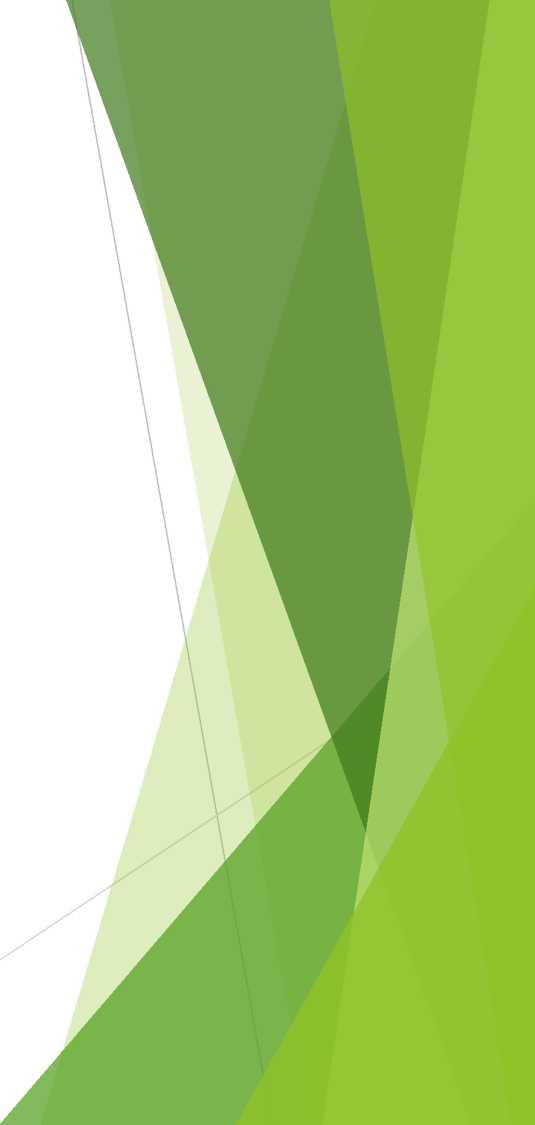 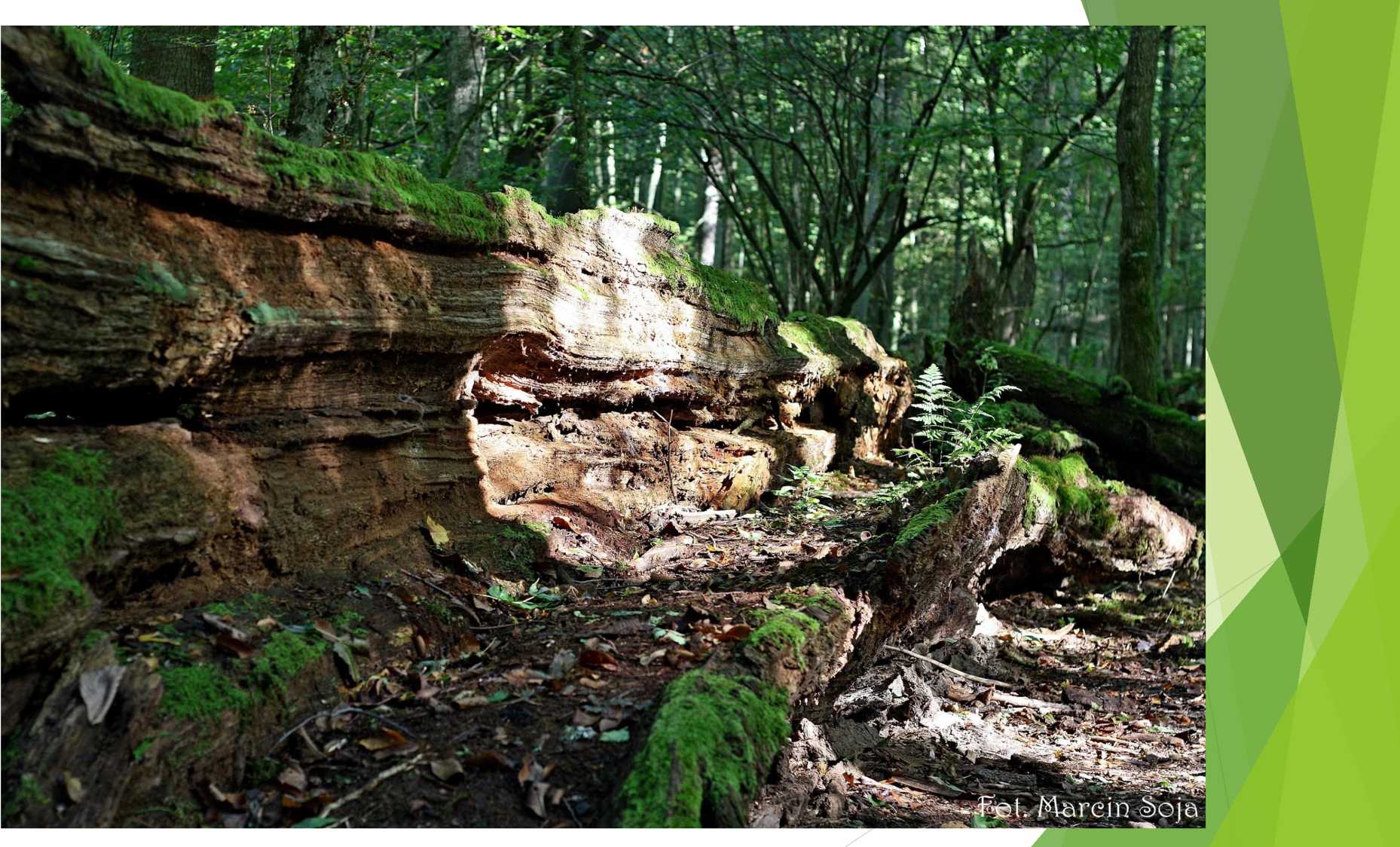 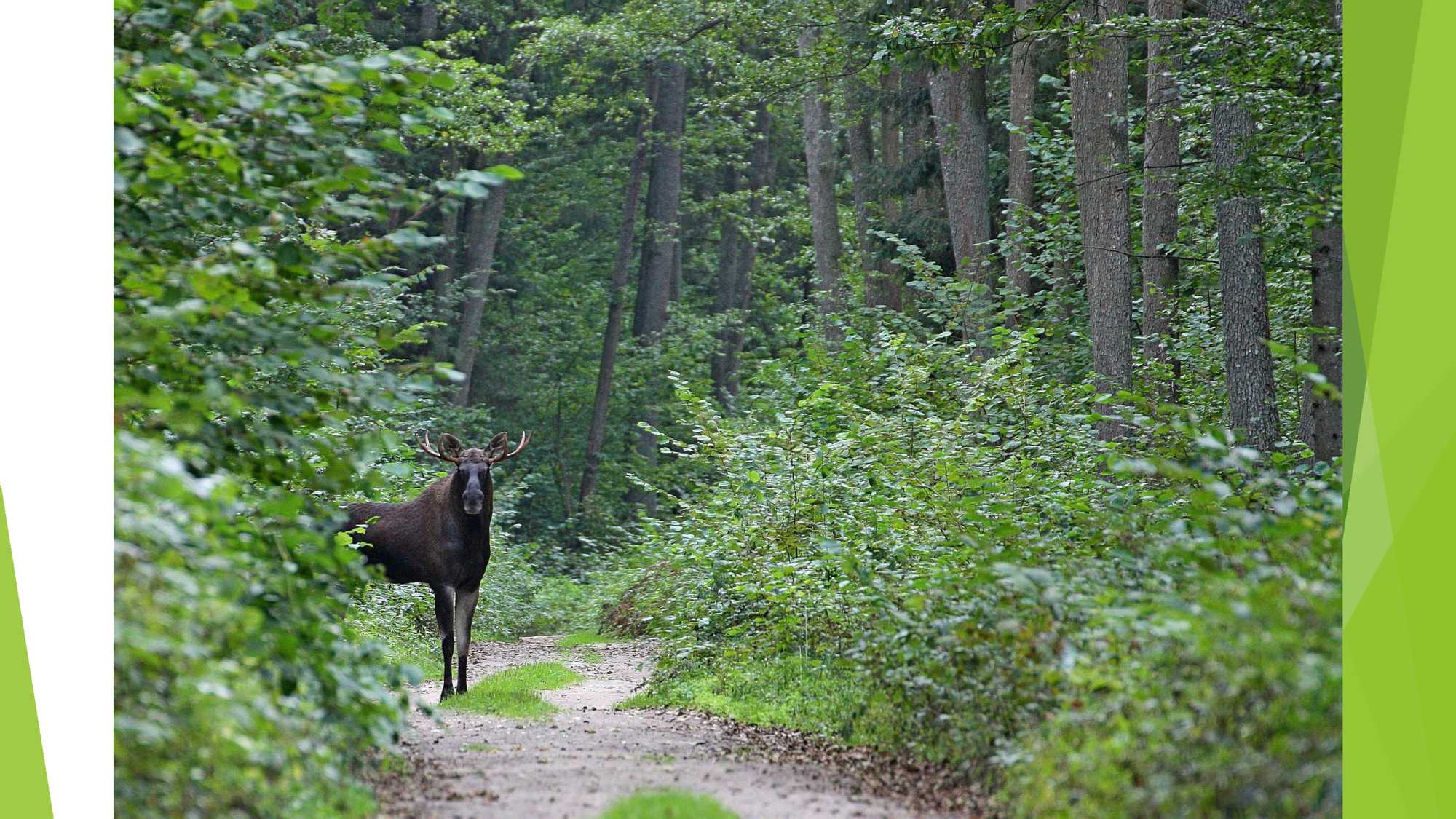 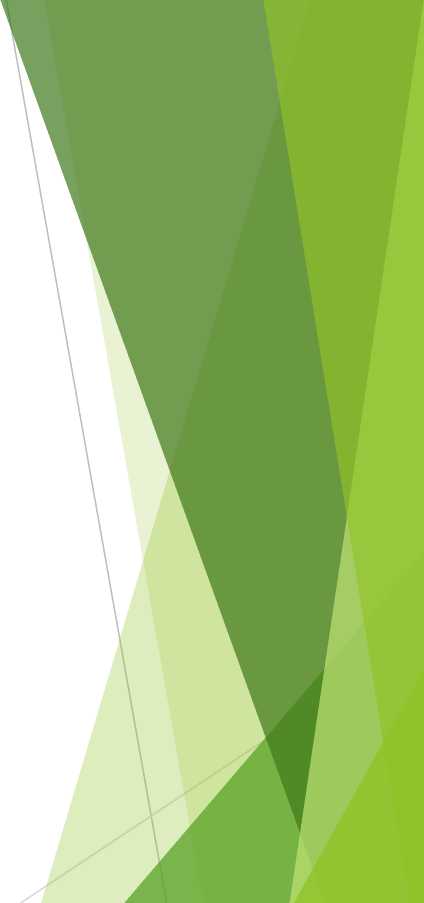 Część Puszczy zarządzana przez Lasy Państwowe
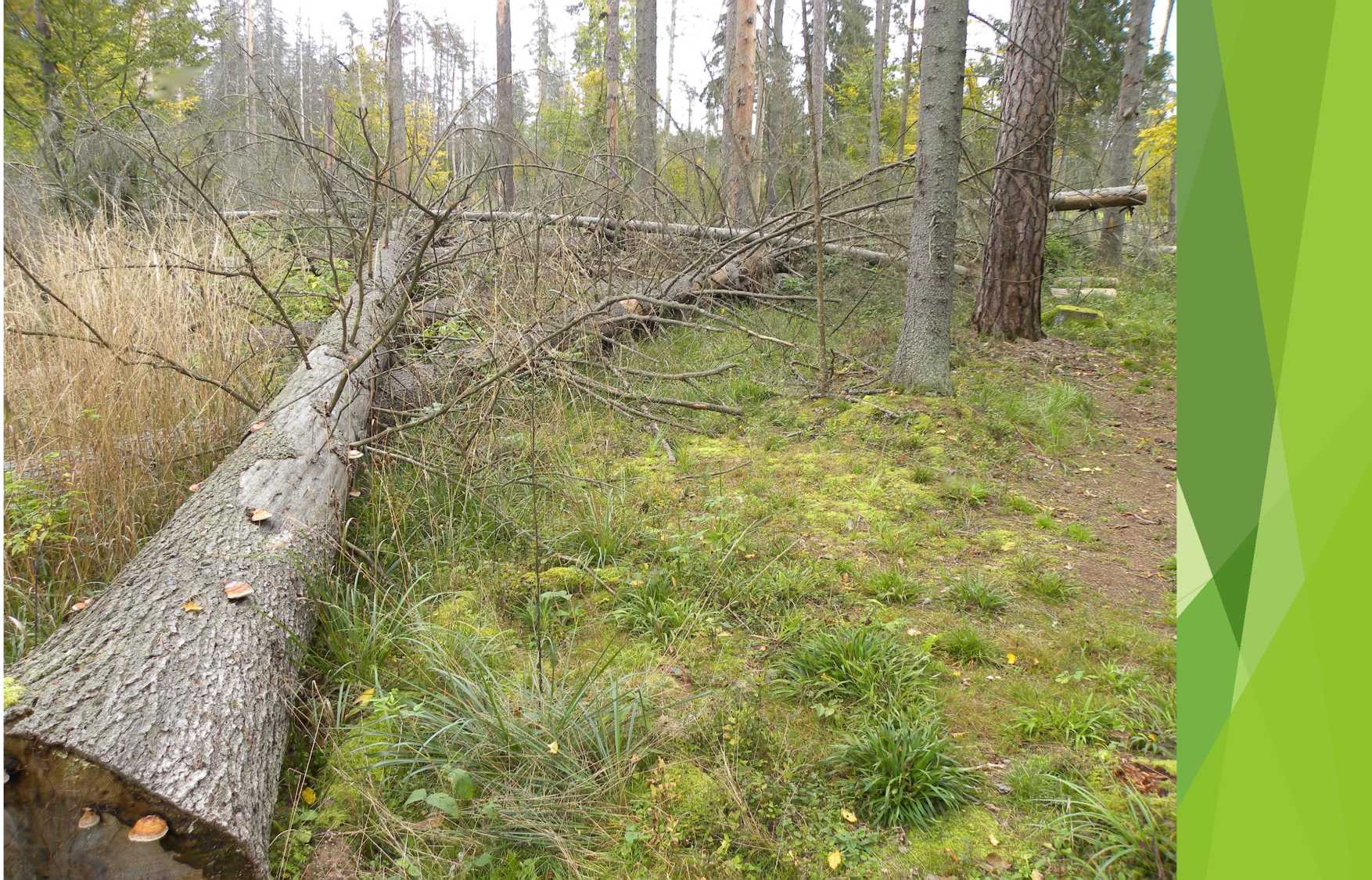 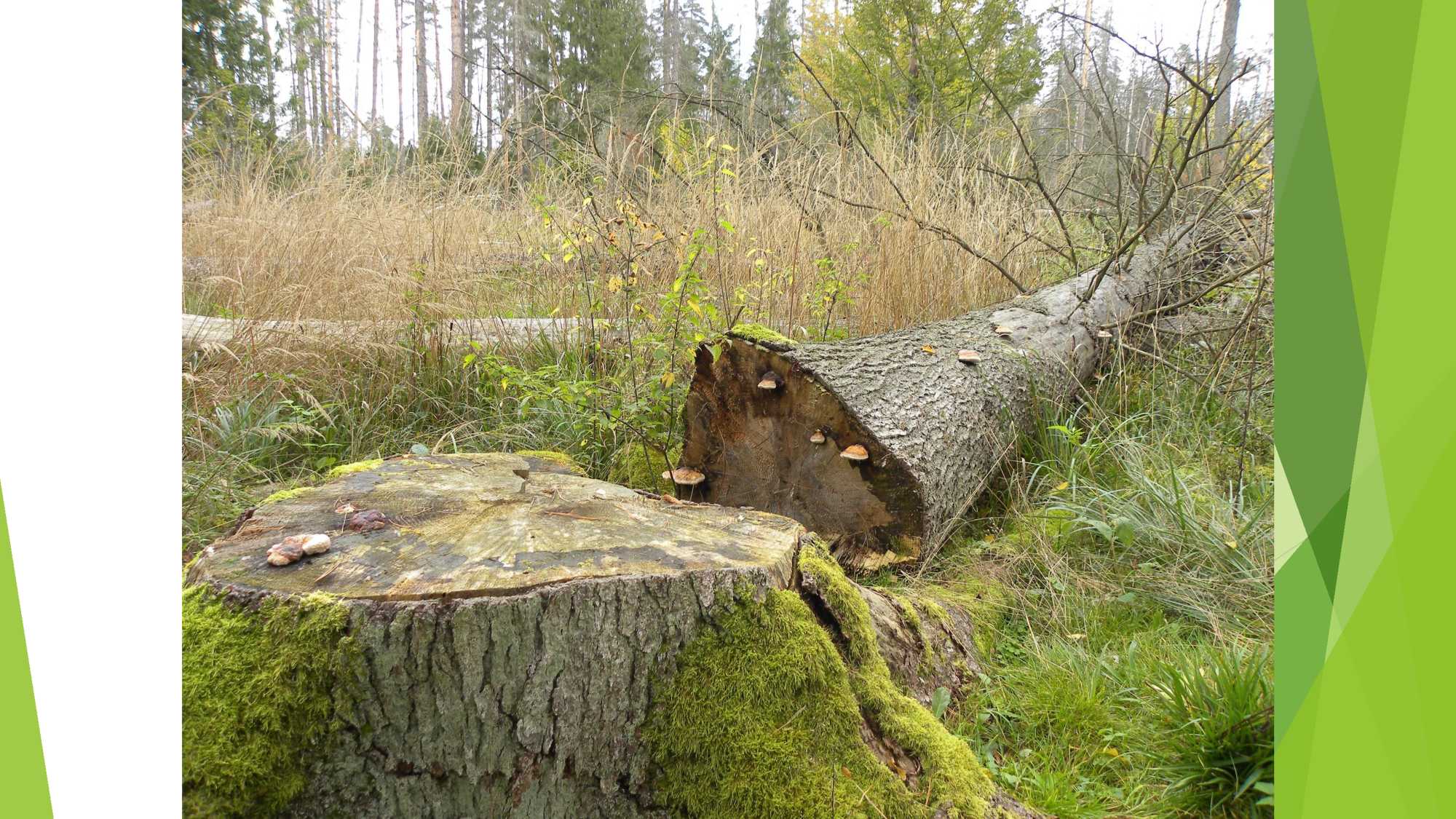 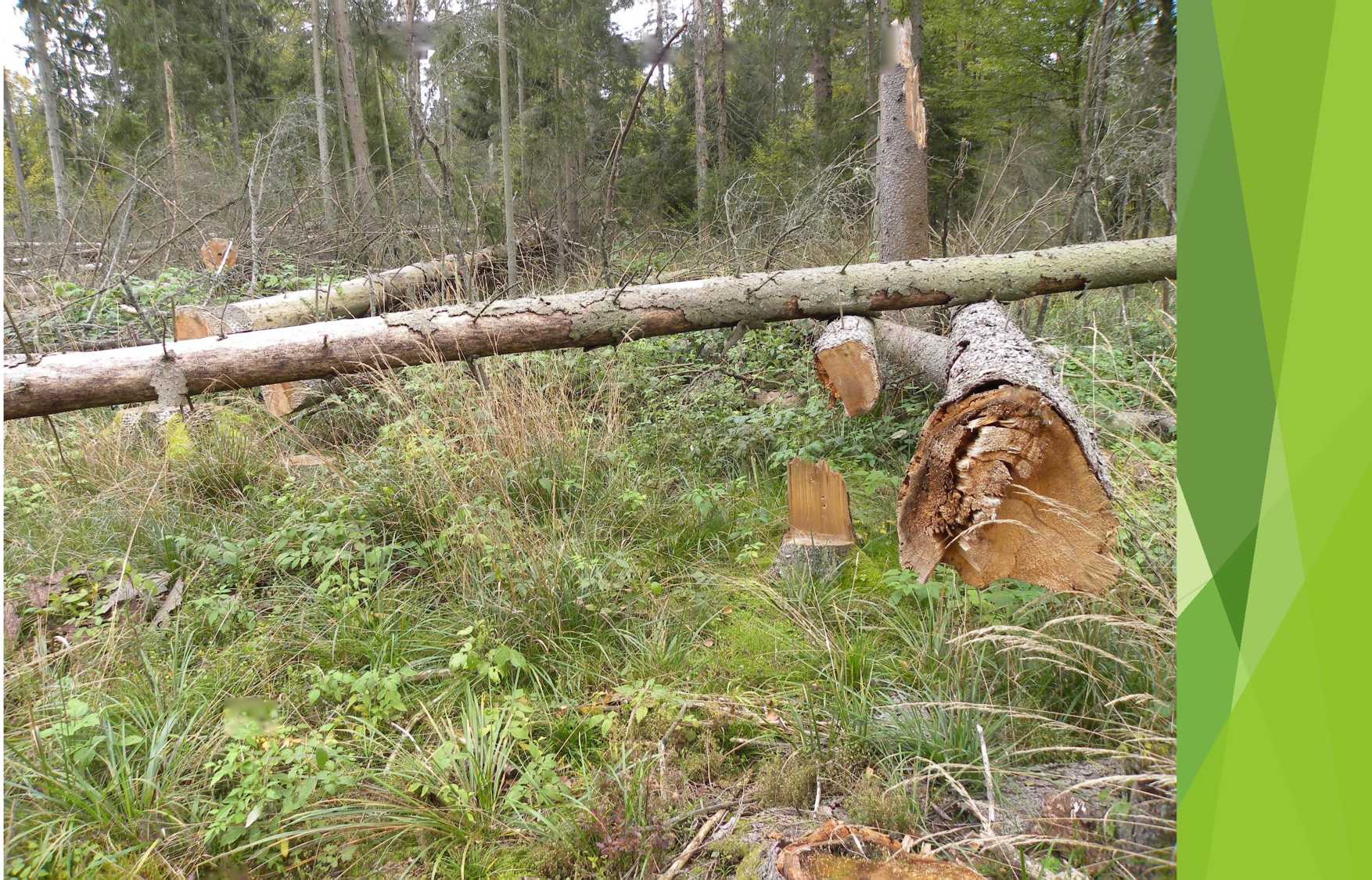 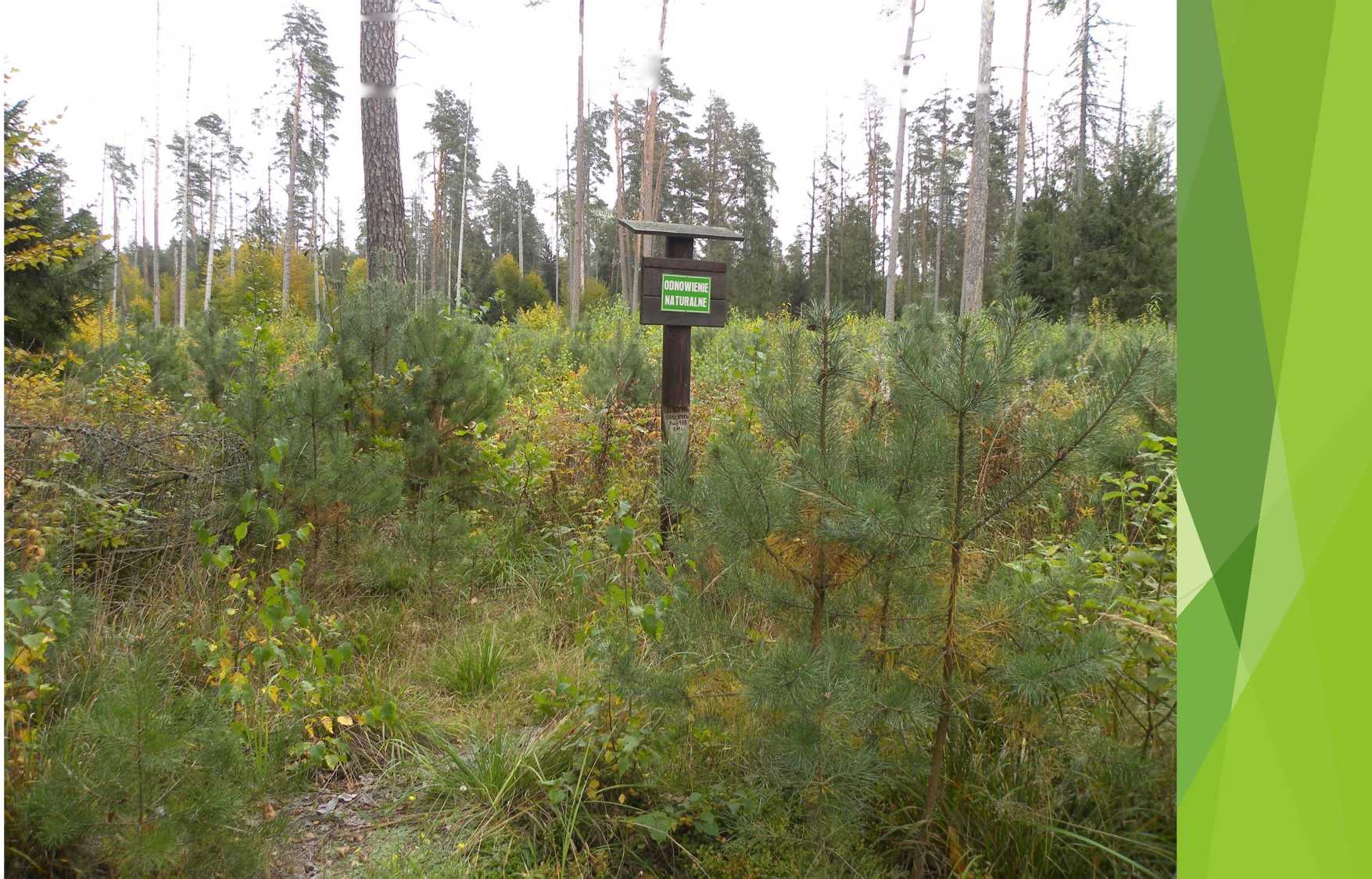 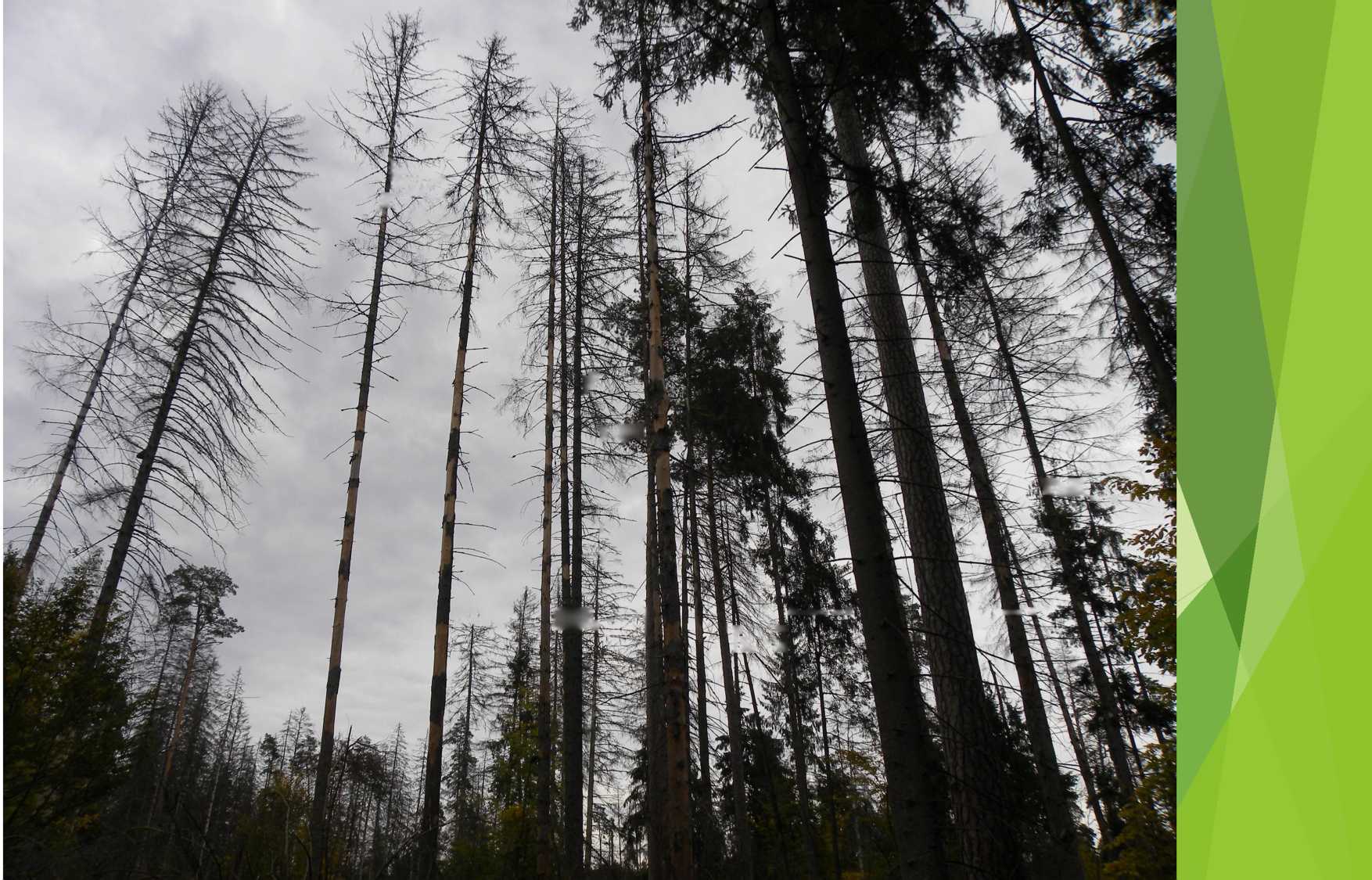 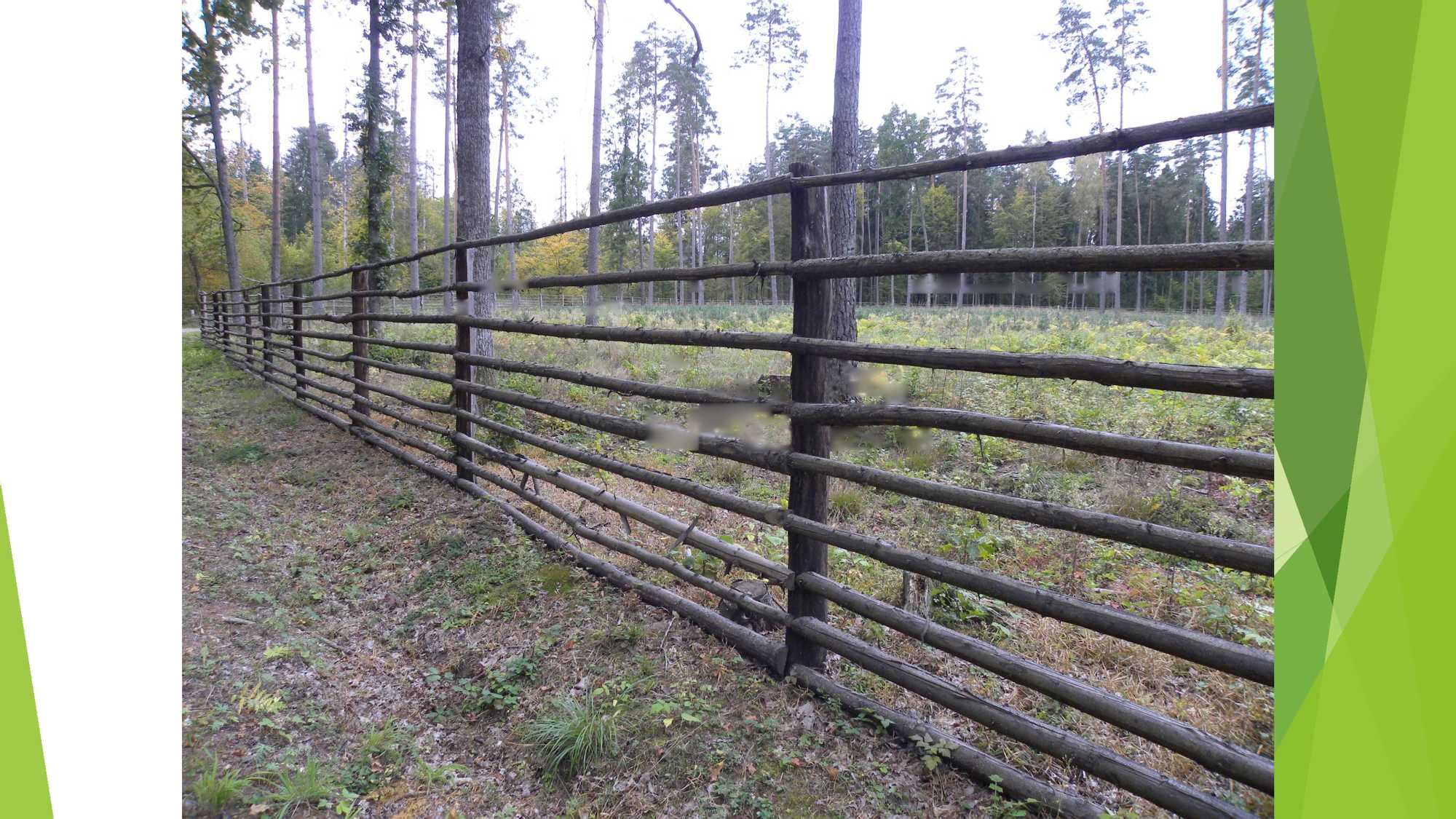 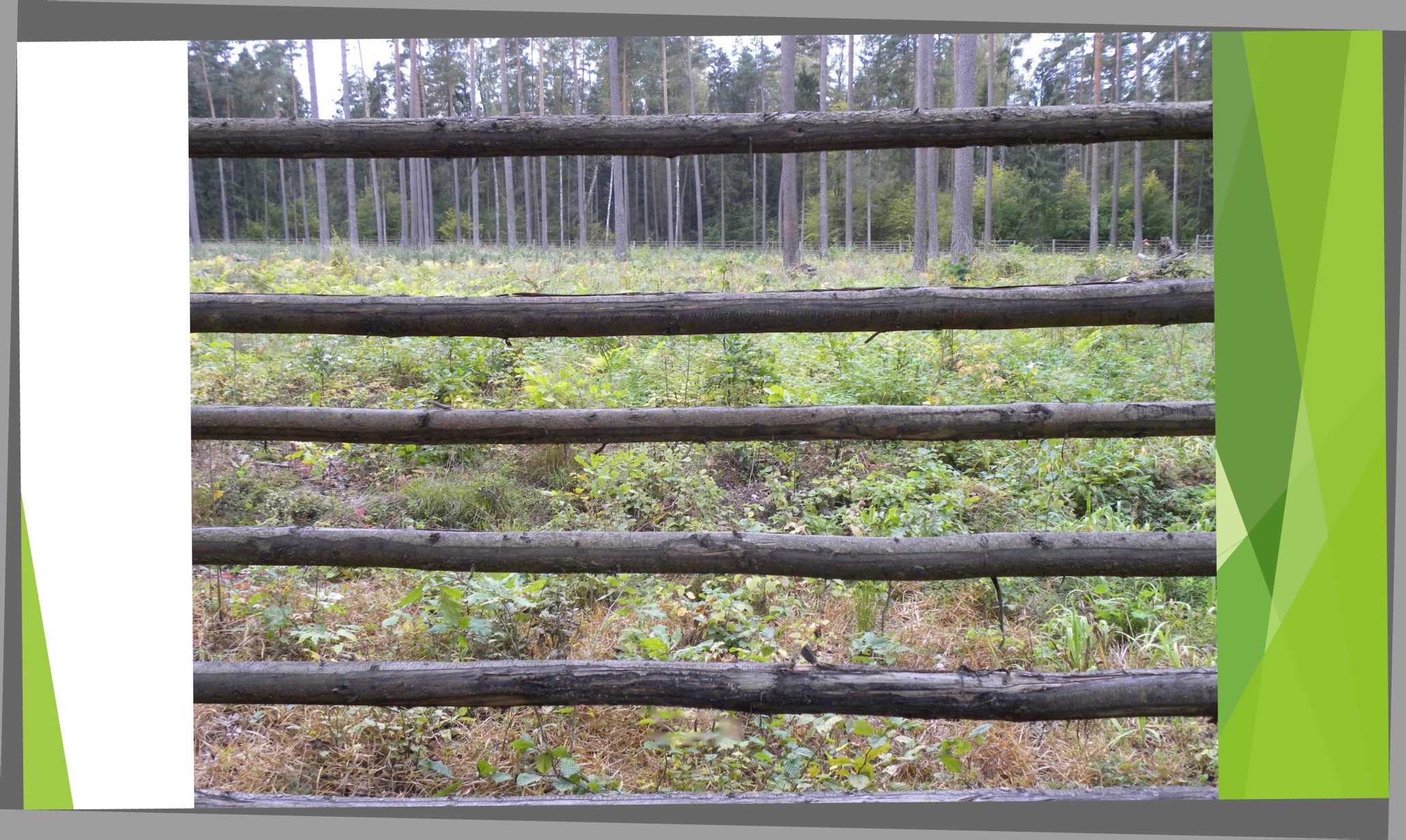 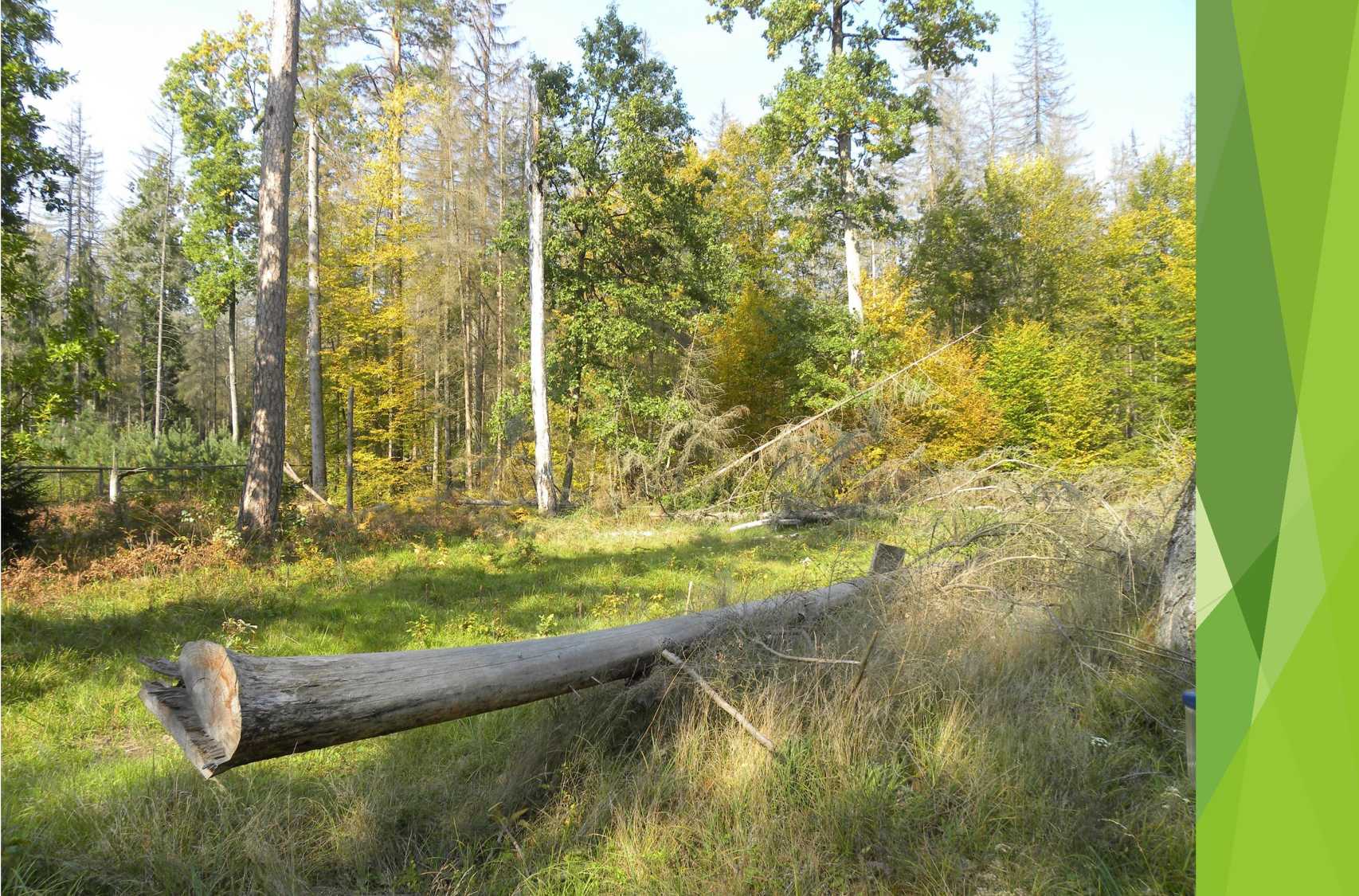 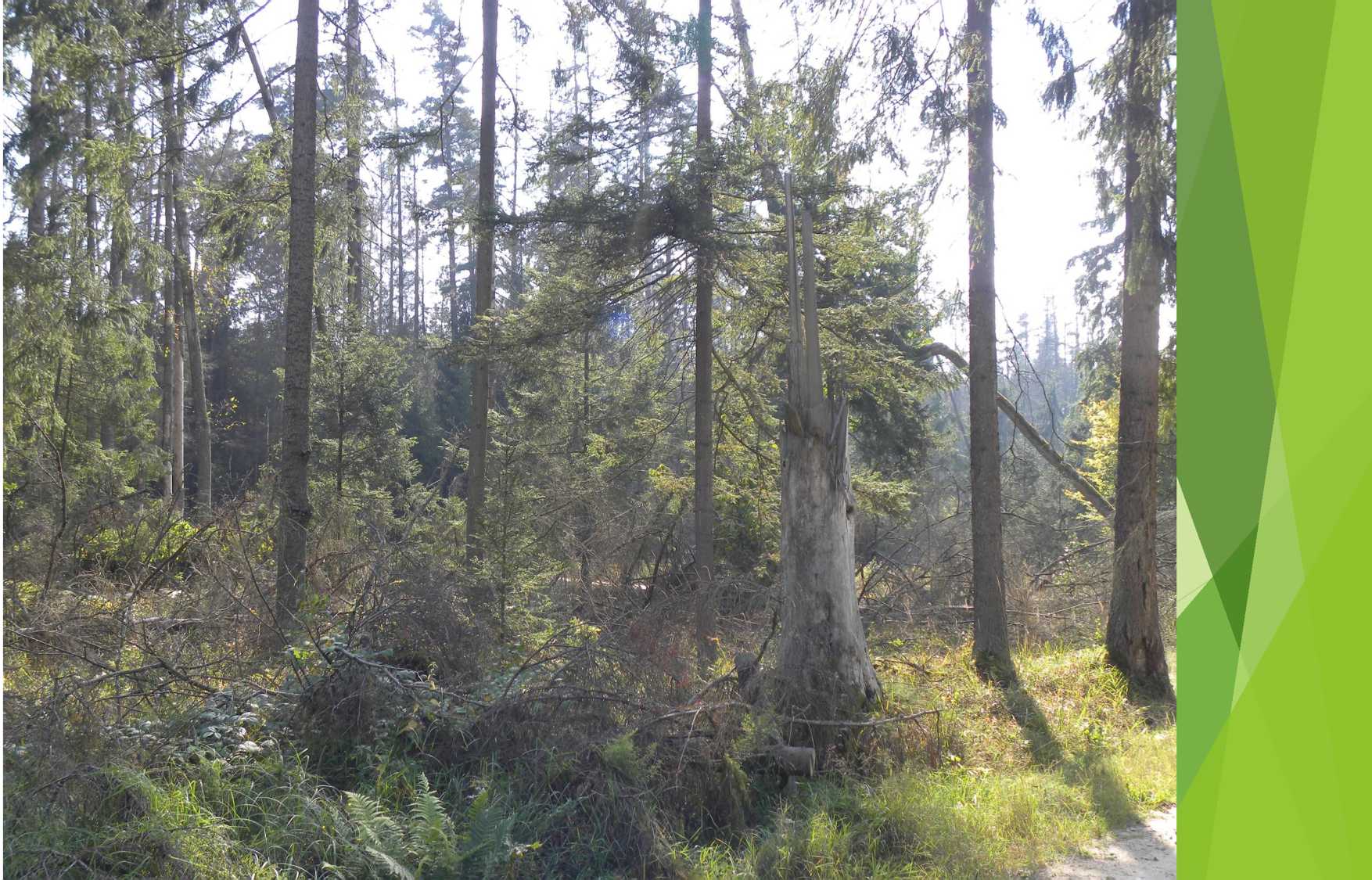 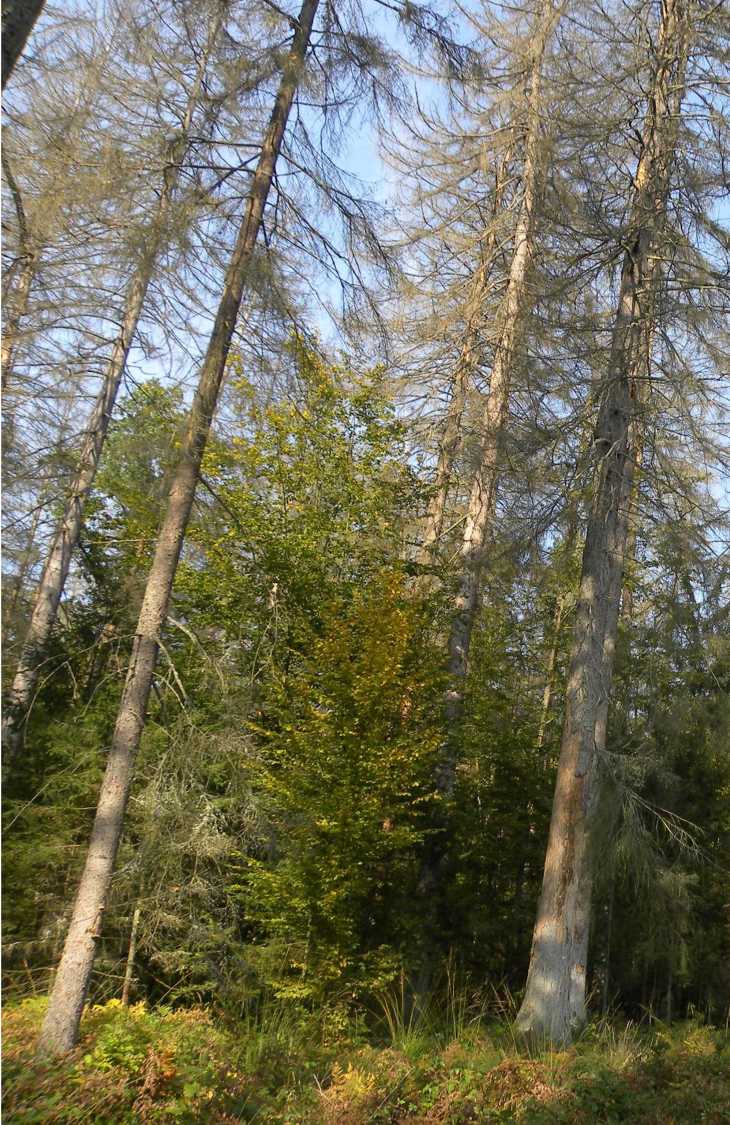 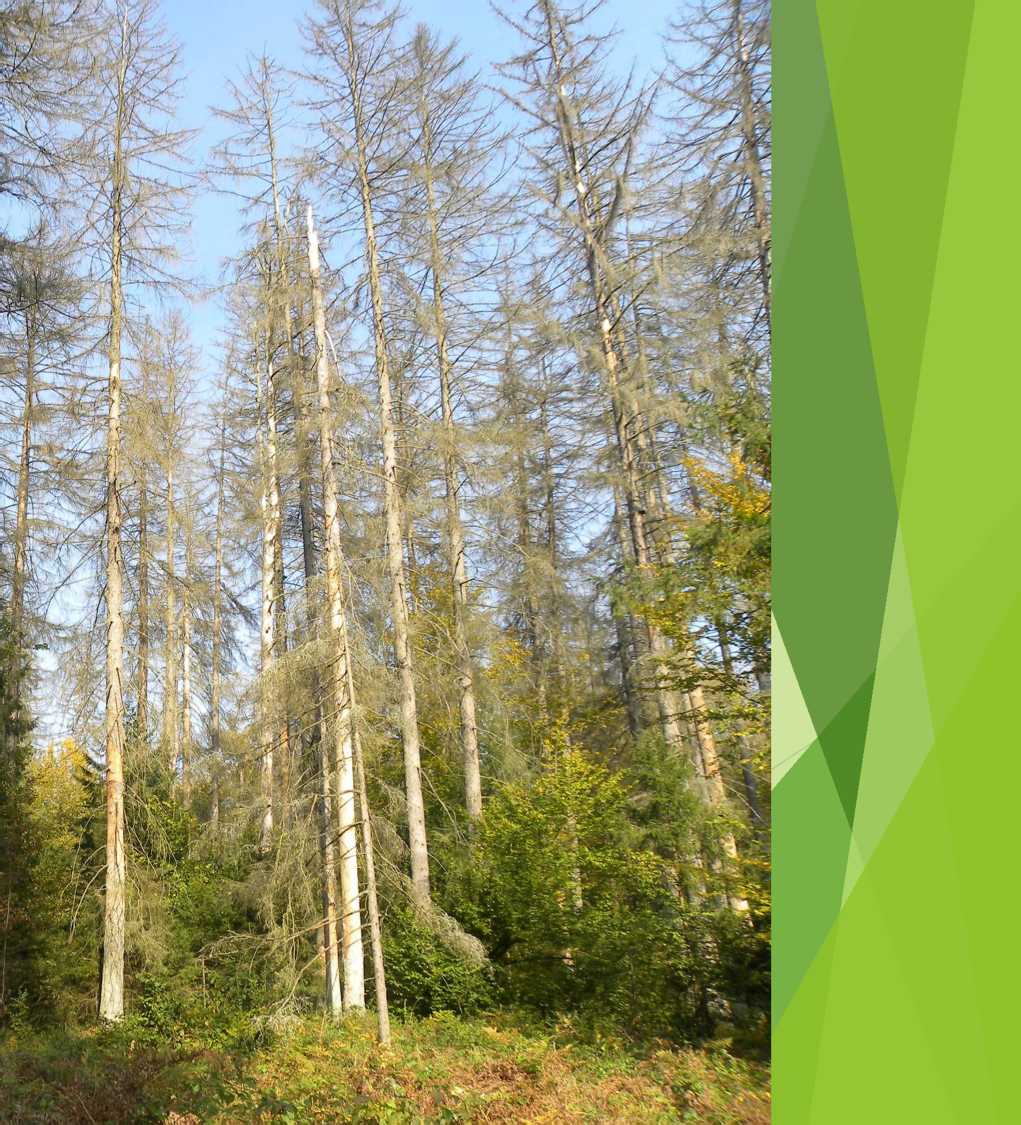 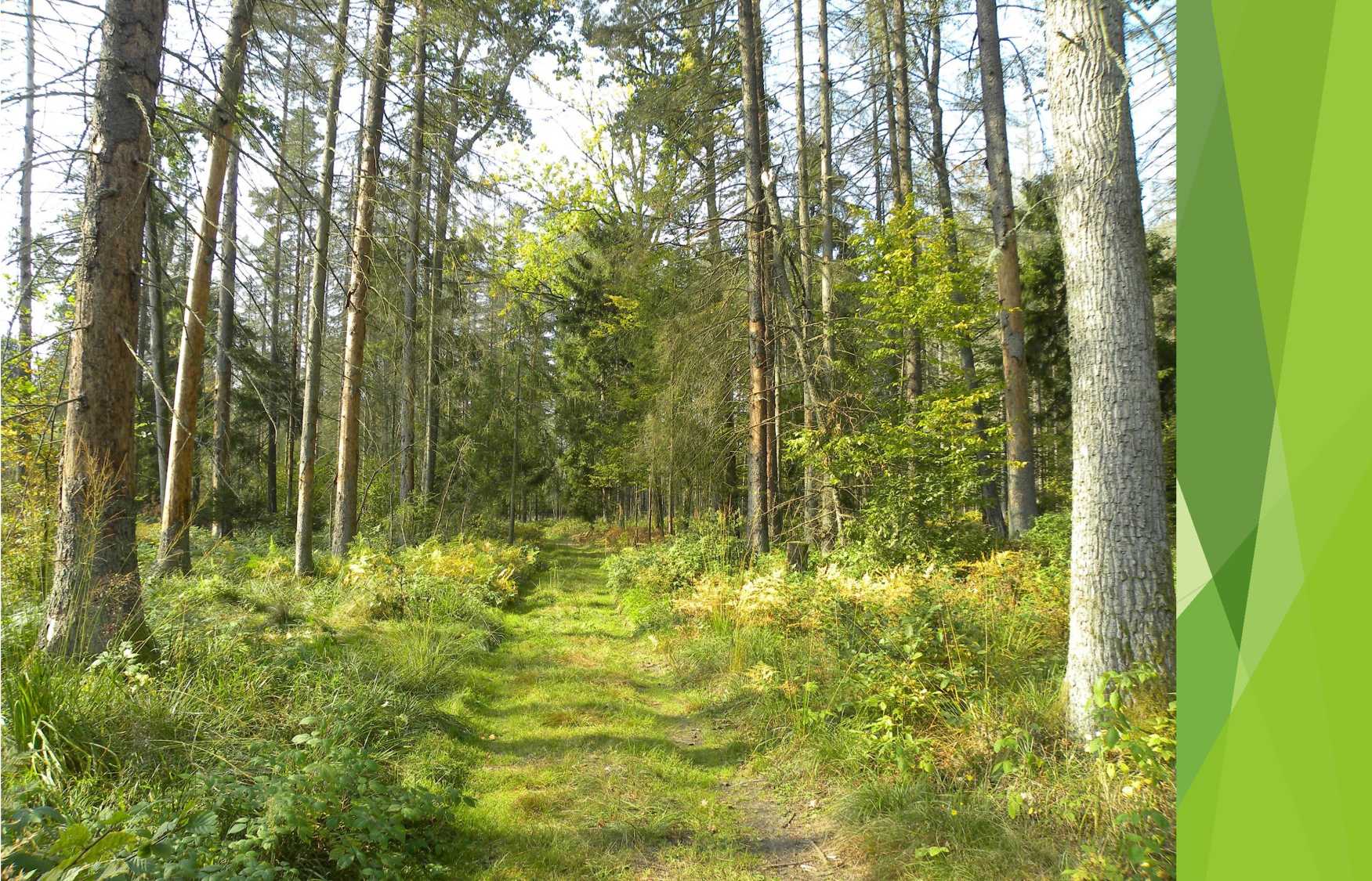 Żubry – mieszkańcy Puszczy Białowieskiej
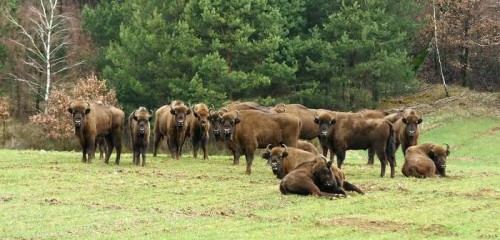 W 2013 roku w Polsce żyło około 1400 żubrów, przez 4 lata liczba ta wzrosła o 500. Prawie połowa Żubrów żyje w Puszczy Białowieskiej. Dzikie żubry w Polsce spotkać można też między innymi w Bieszczadach i w województwie zachodniopomorskim – w rejonie Mirosławca i Drawska Pomorskiego..
WYGLĄD ŻUBRA
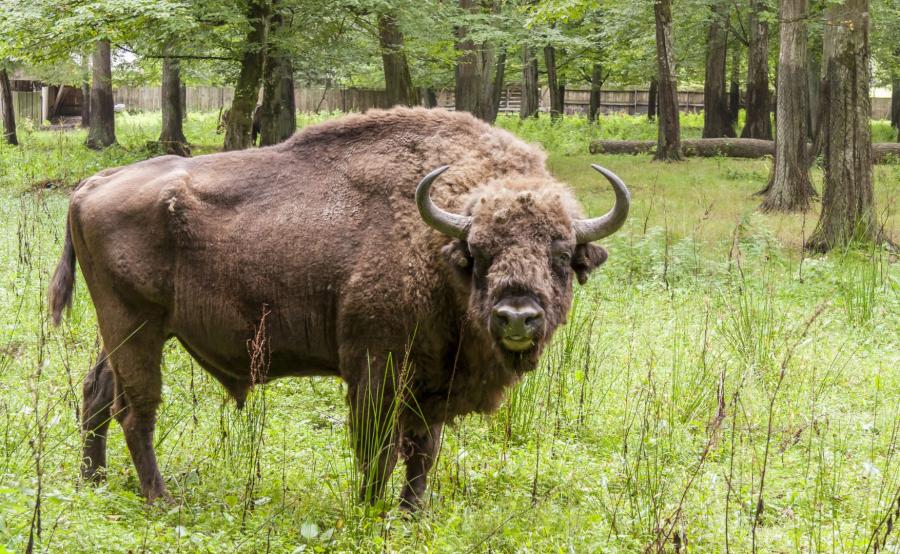 Żubry mają przód szeroki, z wyraźnym garbem, porośnięty długą, kudłatą grzywą, tył zaś stosunkowo mały i pokryty krótką sierścią.
Głowa żubra jest duża, o szerokim i wypukłym czole, oczy małe, krótkie rogi skierowane są do góry i zagięte do środka. 
Porasta go kasztanowo-brunatna sierść, która w zimie jest ciemniejsza niż latem. 
Samiec waży średnio 700kg, samica około 450kg.
Żubry zjadają rośliny zielne, znajdowane w lesie oraz na łąkach i polach uprawnych w jego pobliżu. Niechętnie zjadają rośliny o ostrych liściach. Uzupełnienie diety, w okresie późnej zimy i wczesną wiosną, stanowi kora oraz pędy niektórych drzew i krzewów. Ponadto zimą jedzą żołędzie. 

Dorosły żubr zjada od 40 do 60 kg paszy na dobę. Żerowanie zajmuje mu 50–80% czasu od wschodu do zachodu Słońca.
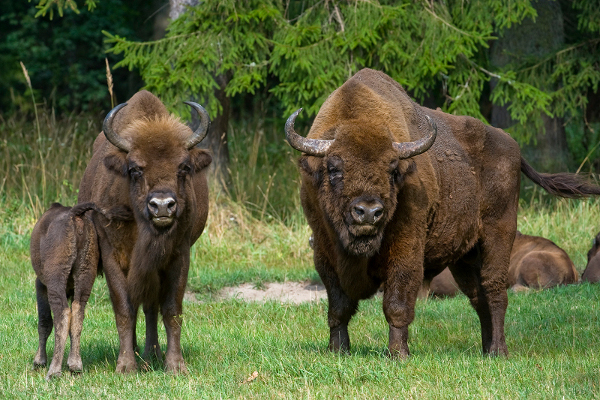